Gijón, 25-27 de octubre de 2023
ESTRATEGIAS HACIA UNA NUEVA RURALIDAD BIOFÍLICA:  
LA IV COMO EJE DINAMIZADOR DEL SISTEMA RURURBANO
Claudia Cabrera Fernández
Eva Dolores Padrón Sánchez
Ana Valerón Romero
TERRITORIO
TERRITORIO-PERSONAS
INTRODUCCIÓN - MARCO TEÓRICO

HITOS EN LA METODOLOGÍA DE ESTUDIO

ESTRATEGIA - LOCALIZACIÓN EN EL TERRITORIO

CONCLUSIÓN Y REFLEXIÓN
INTRODUCCIÓN - MARCO TEÓRICO
RURALIDAD BIOFÍLICA
¿PODEMOS HABLAR DE CONCEPTOS SINÉRGICOS?

¿DE DÓNDE NACE ESTA RURALIDAD BIOFÍLICA Y QUE VINCULACIÓN TIENE CON LO RURURBANO?
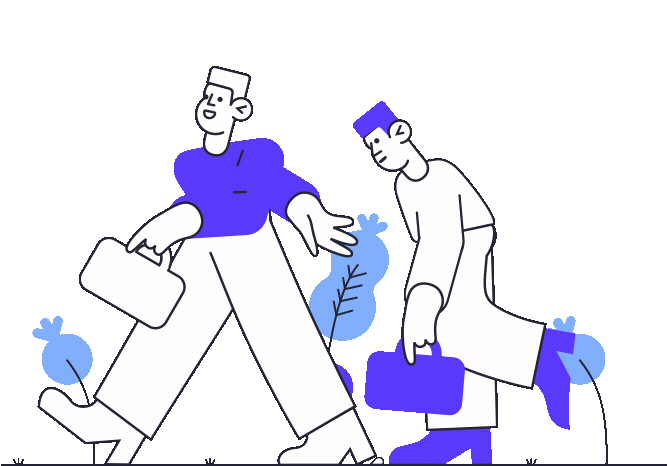 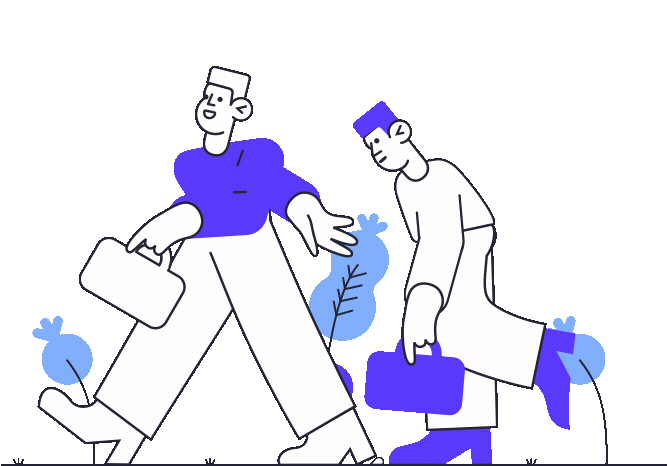 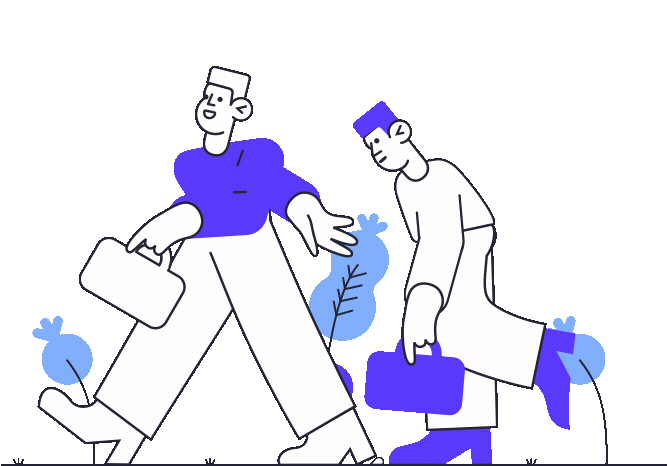 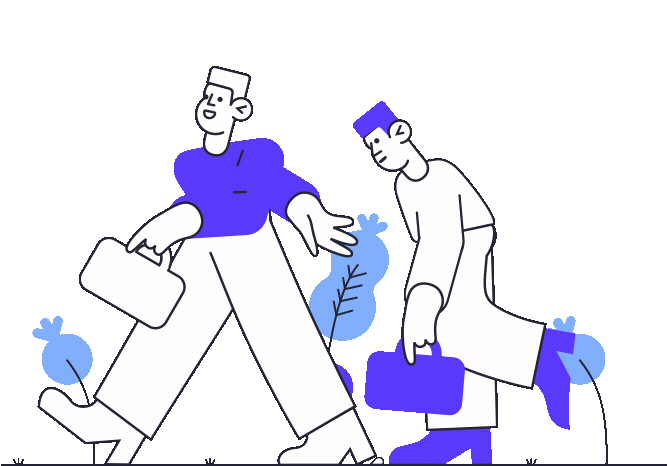 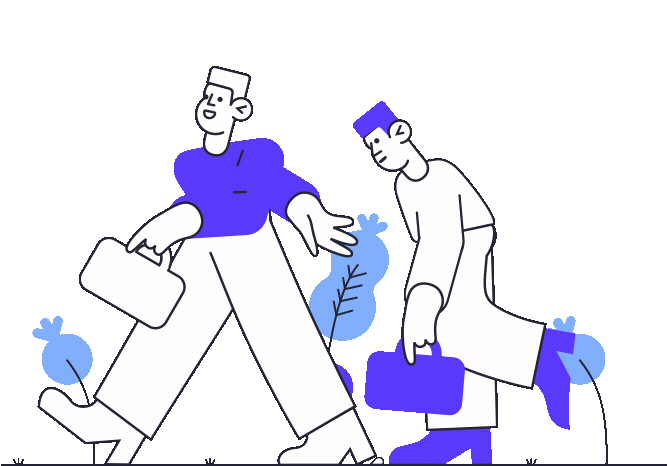 DESDE LA PERSPECTIVA DE:
LA SOCIOLOGÍA
RURAL BRITÁNICA
LA GEOGRAFÍA 
URBANA
LA ECOLOGÍA 
URBANA
PRESENTAN:
EL SISTEMA RURURBANO
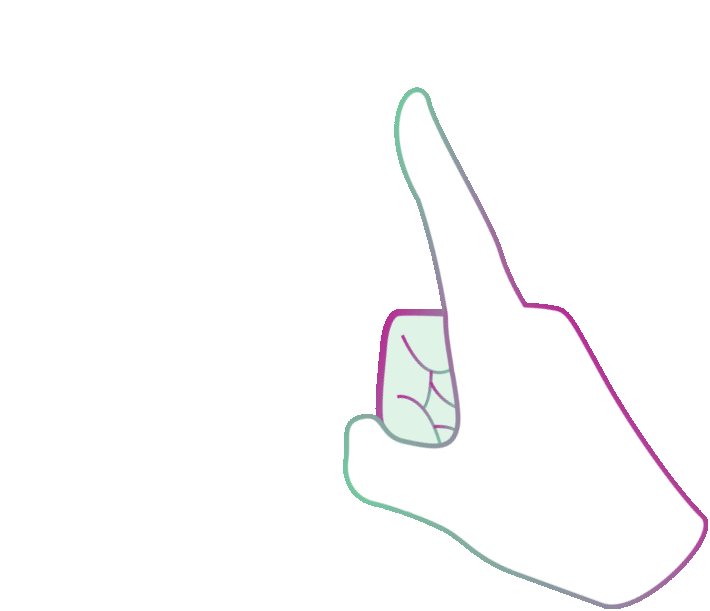 LA ECOLOGÍA URBANA
ZONA DE TRANSICIÓN 
ECOTONO
SISTEMA RURAL Y NATURAL
SISTEMA URBANO
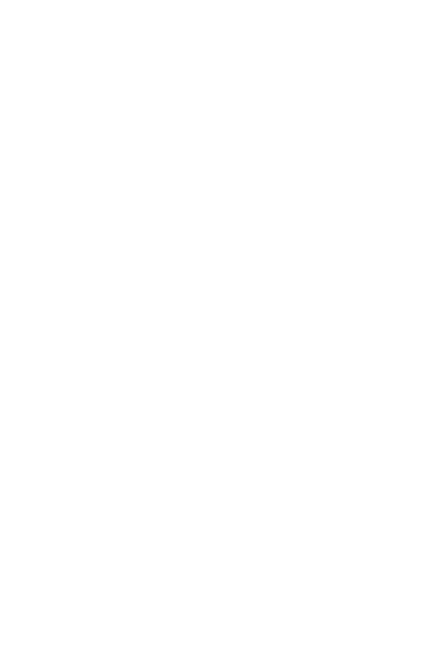 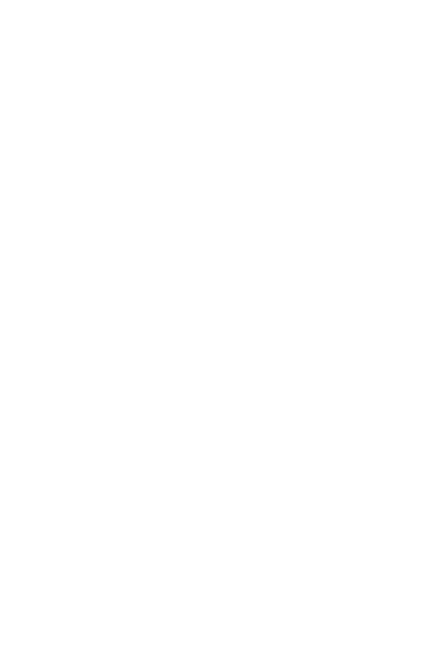 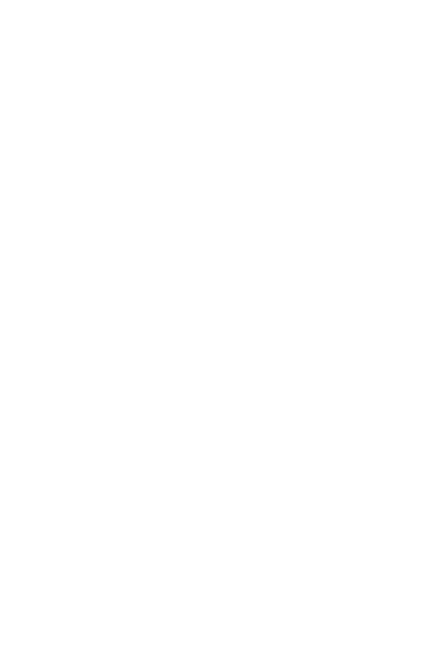 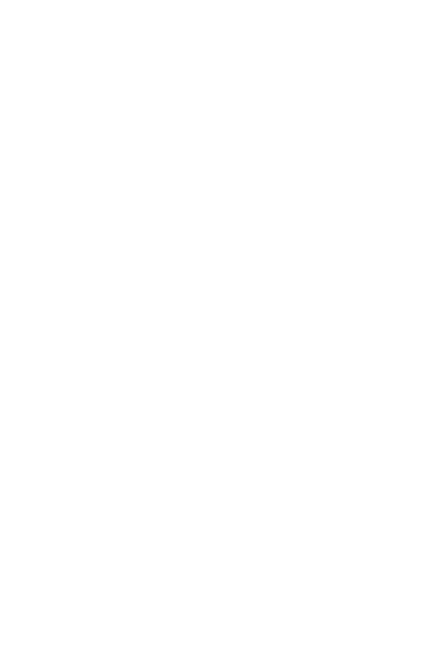 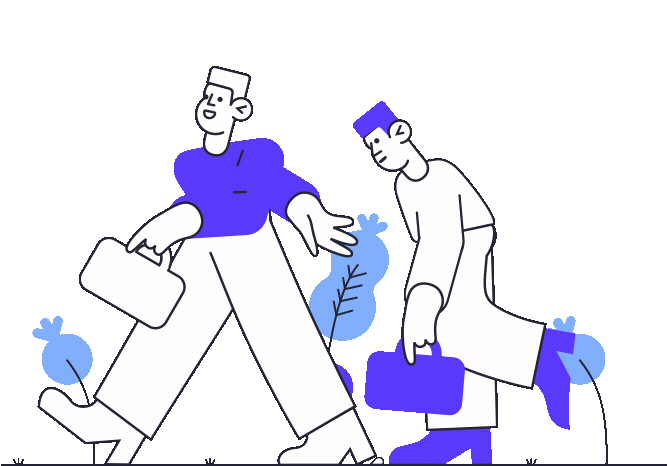 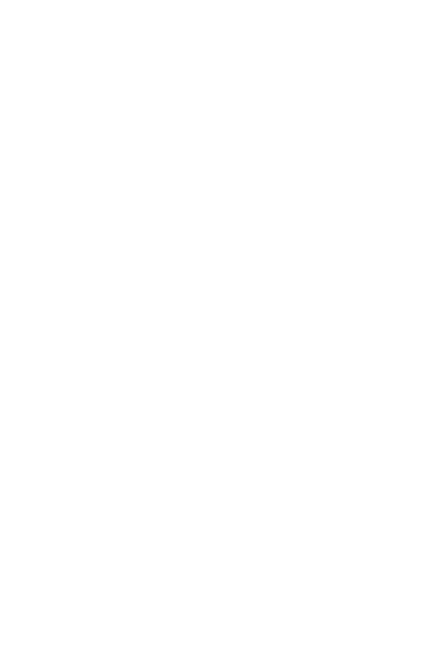 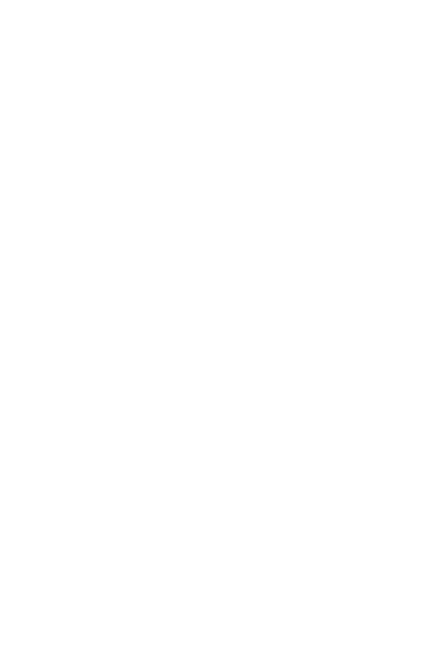 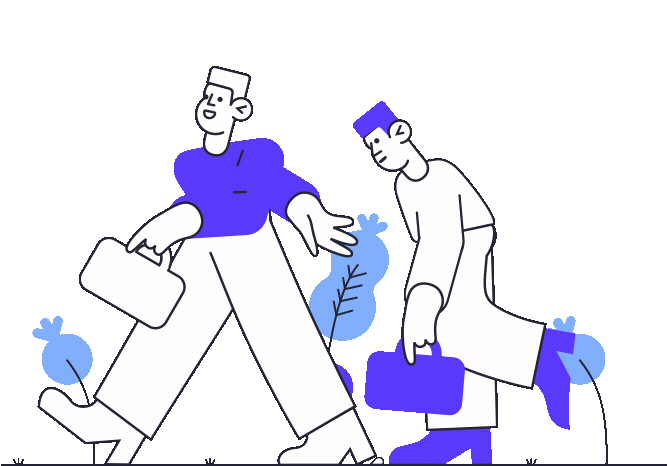 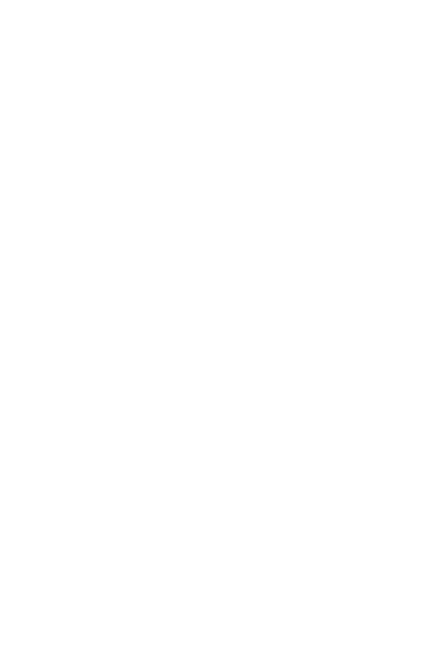 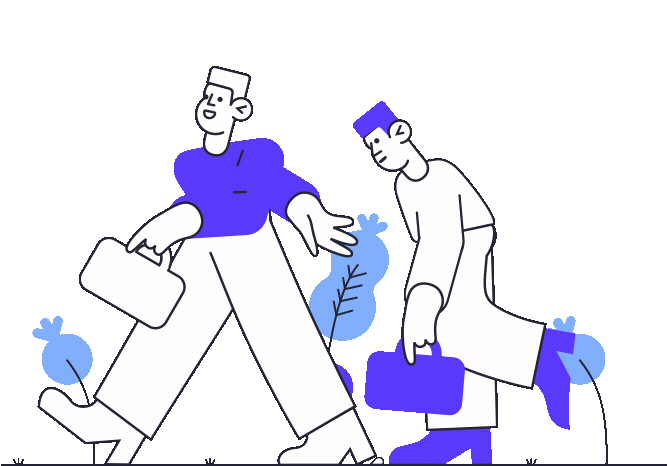 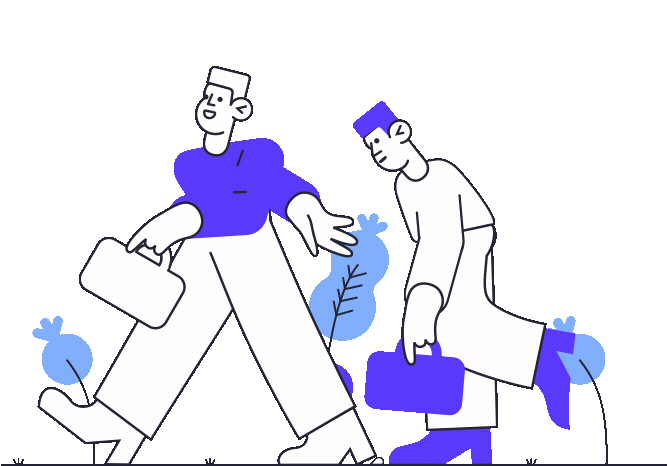 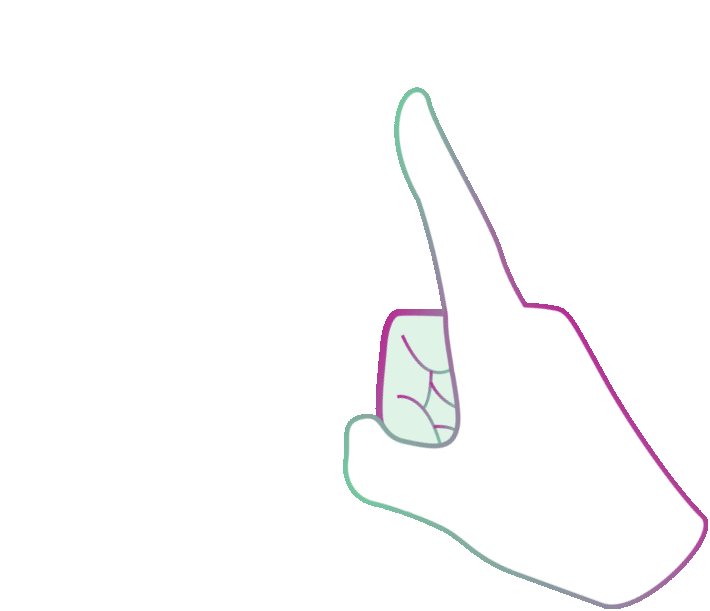 LA GEOGRAFÍA
URBANA
RURURBANO
NEORRURALISMO
DESPLAZAMIENTO CIUDAD-CAMPO
EDIFICACIÓN DISPERSA
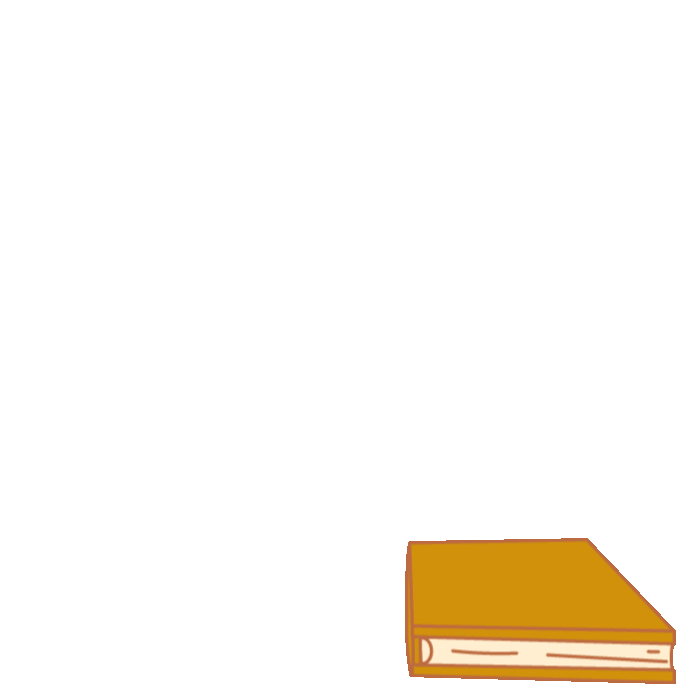 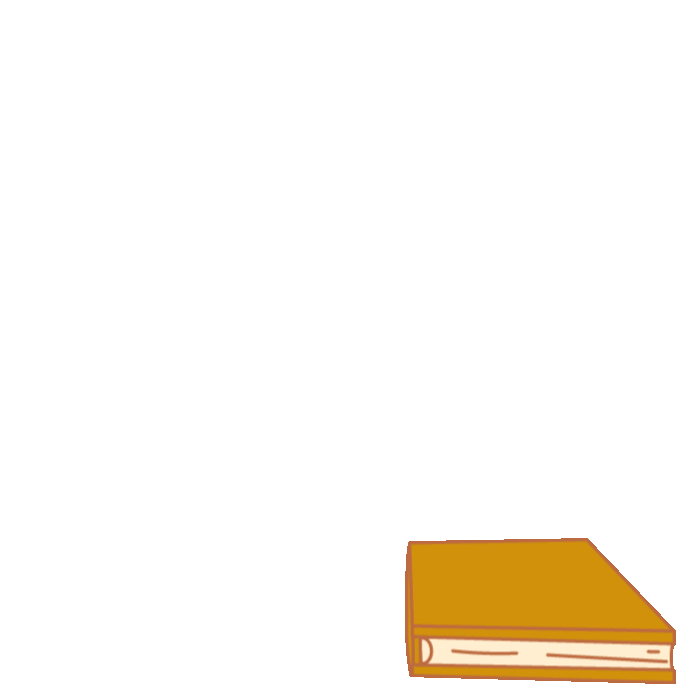 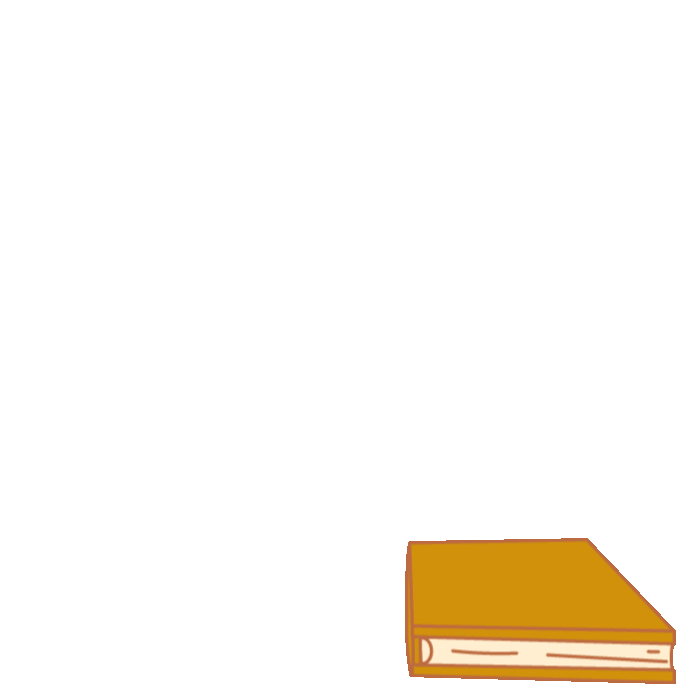 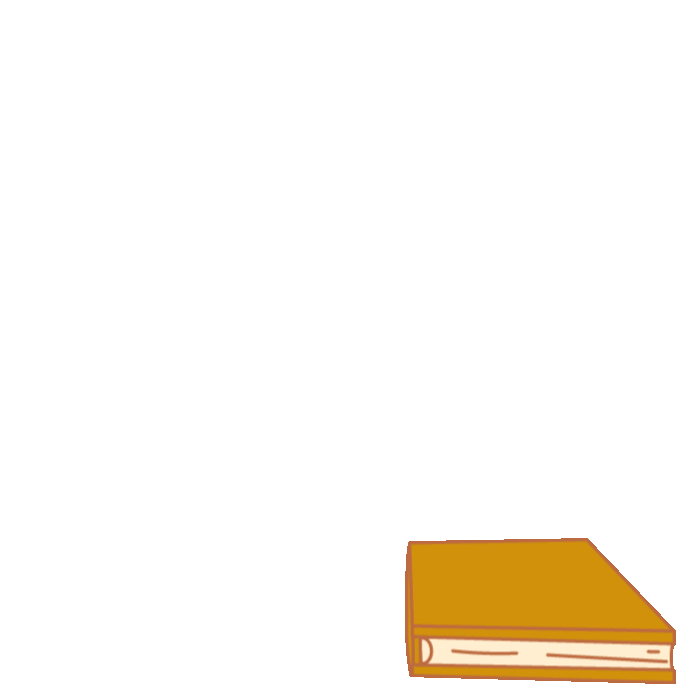 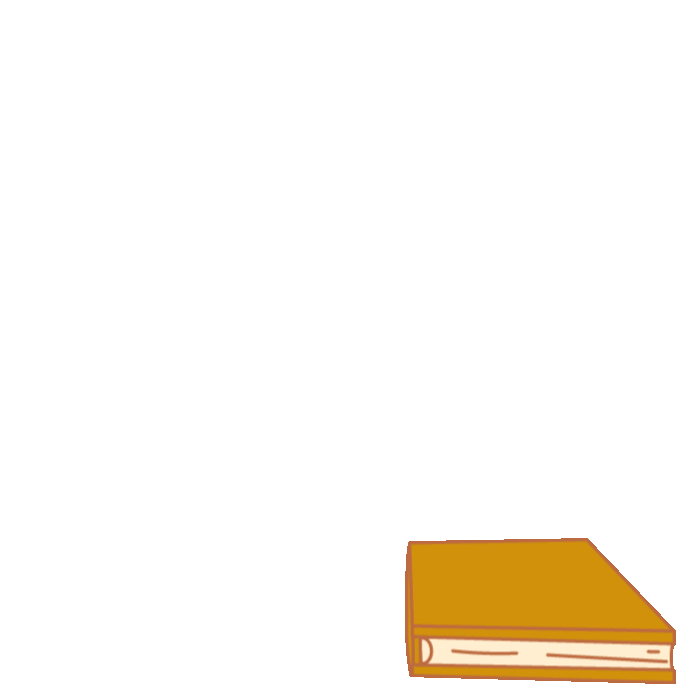 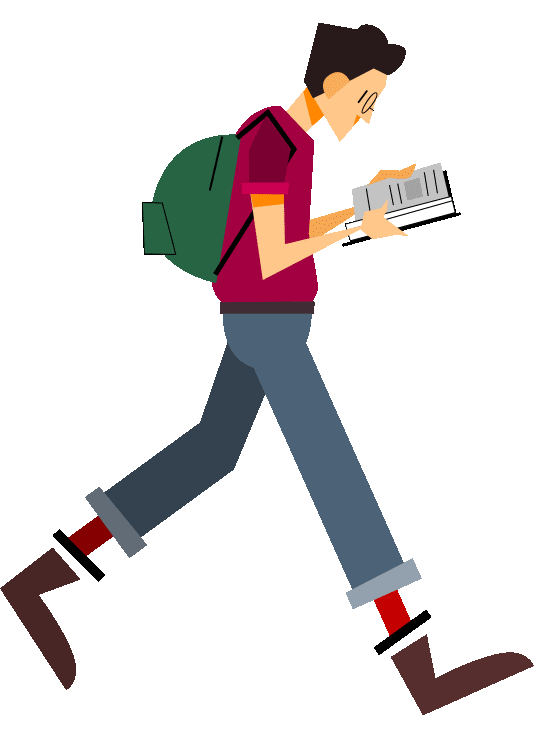 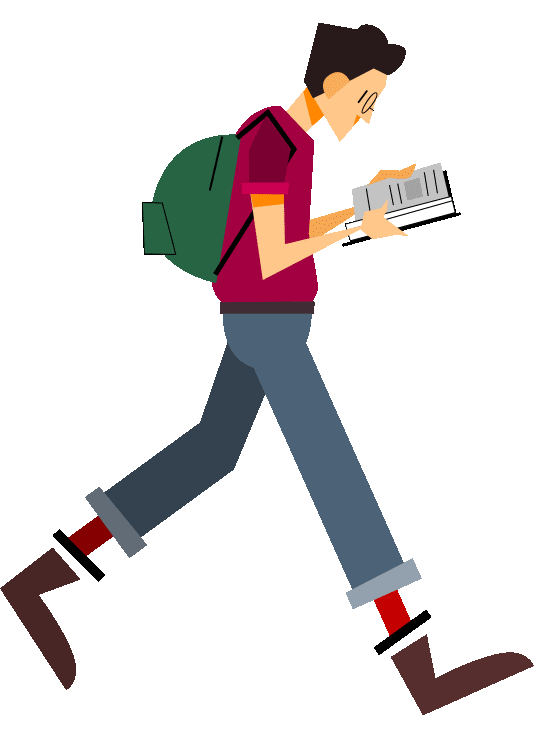 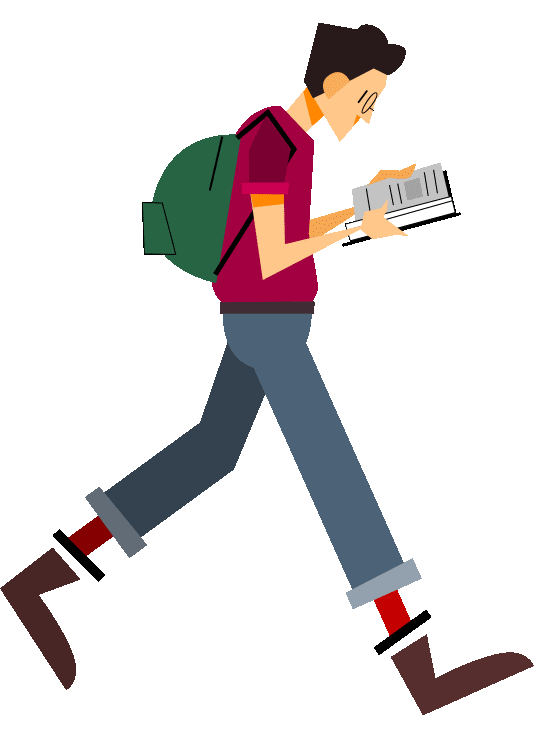 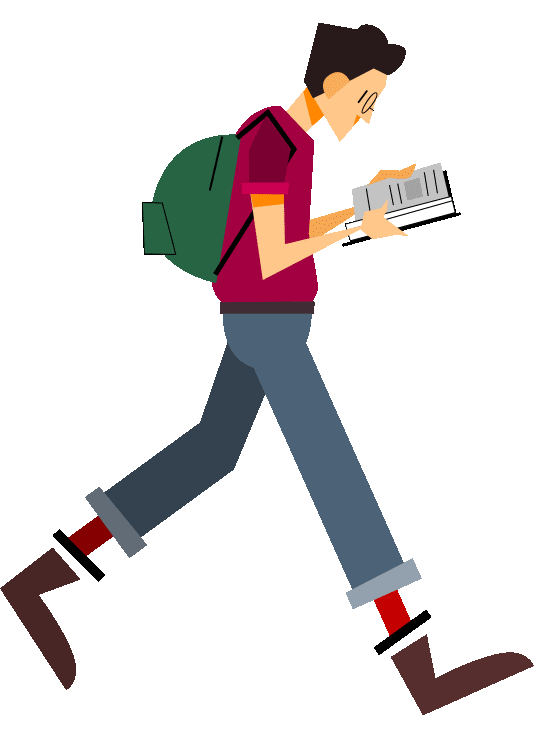 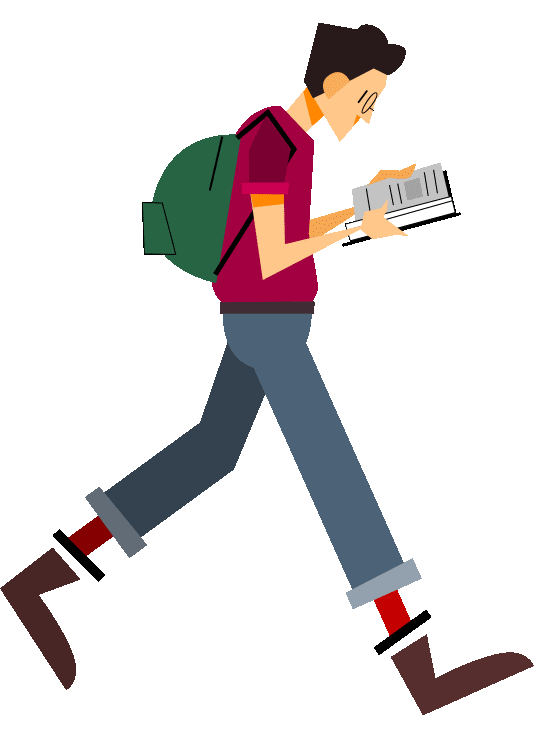 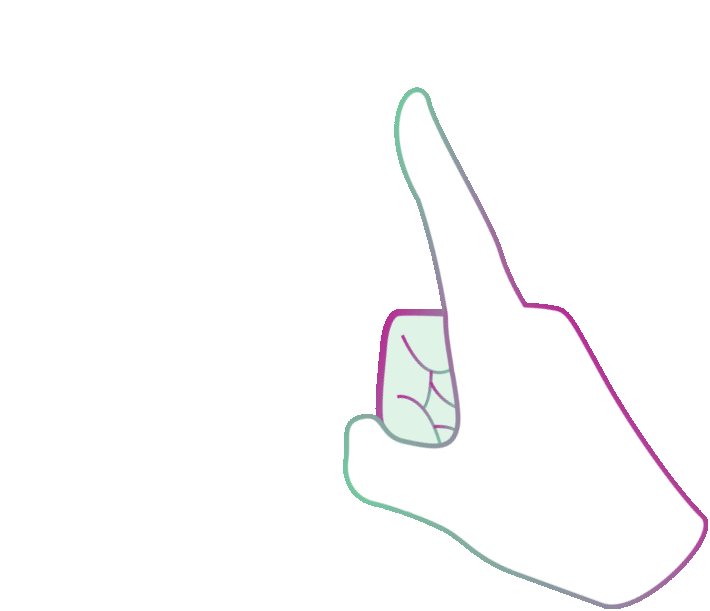 LA SOCIOLOGÍA
RURAL BRITÁNICA
CONTINUUM RURAL-URBANO
URBANO-RURAL
LÍMITES DIFUSOS
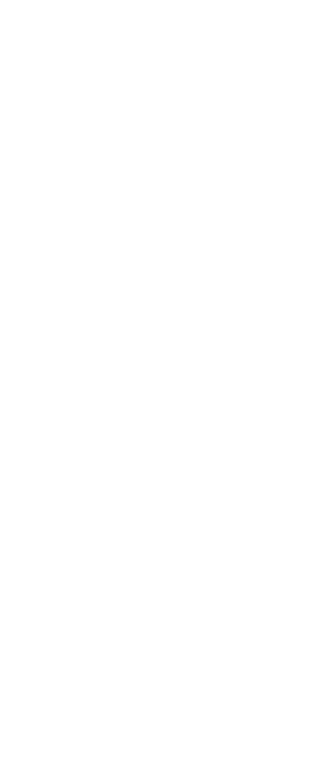 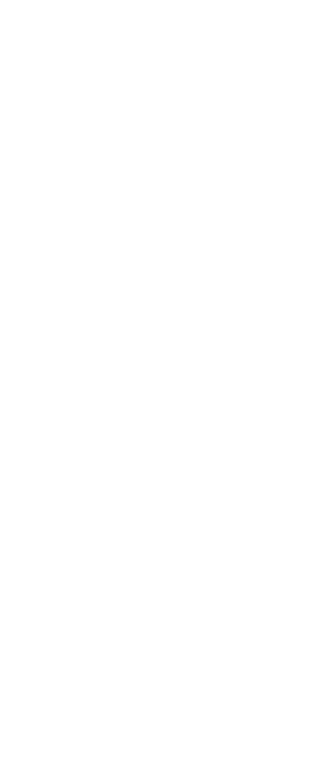 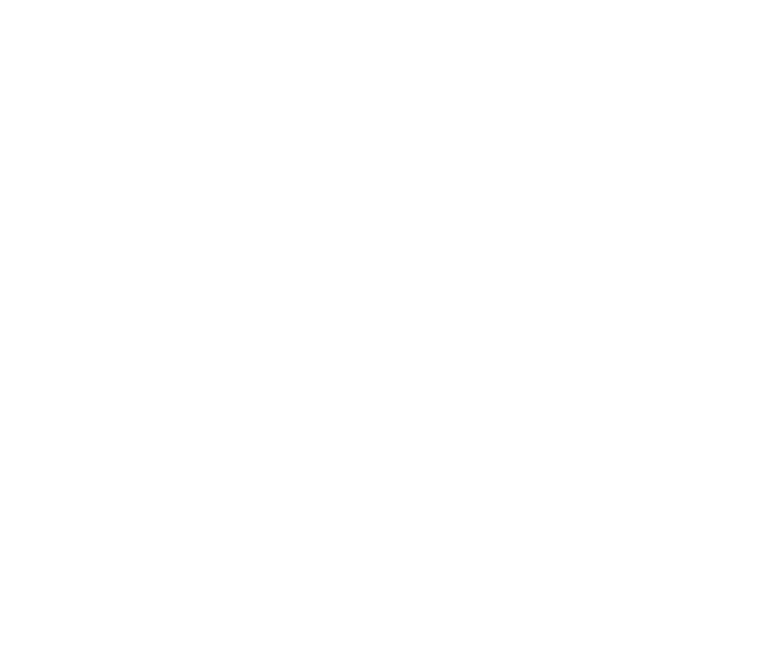 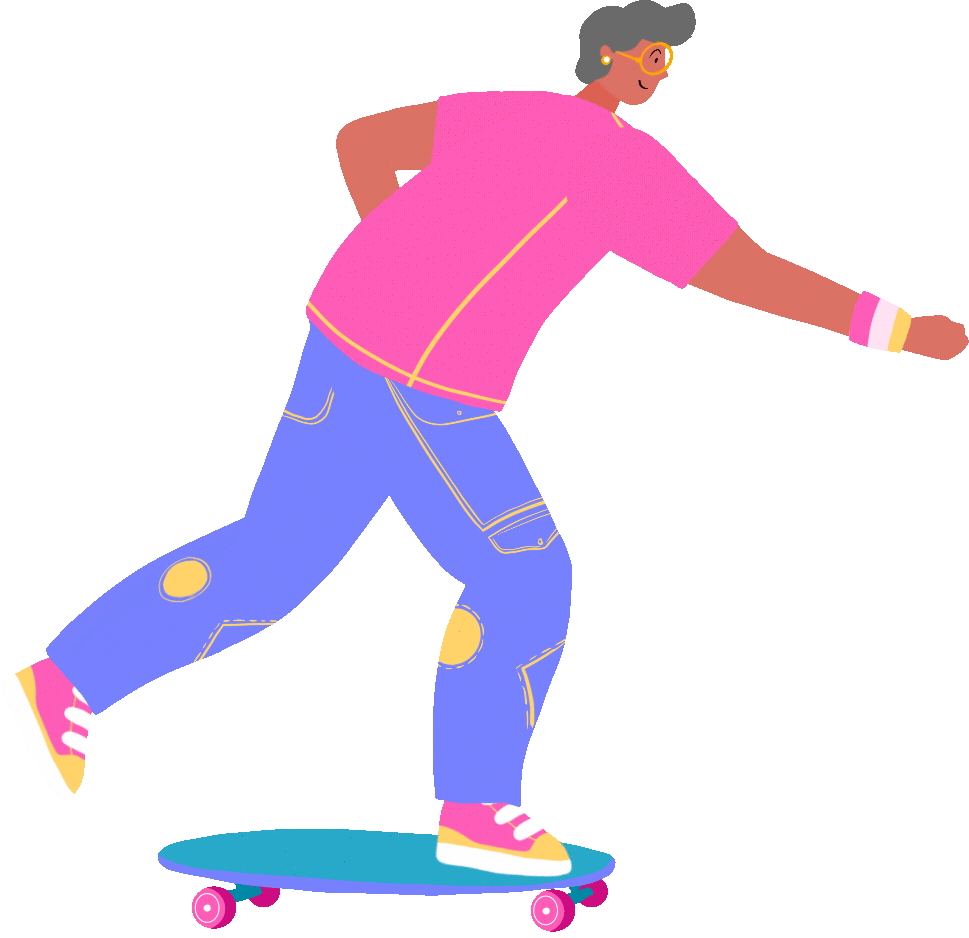 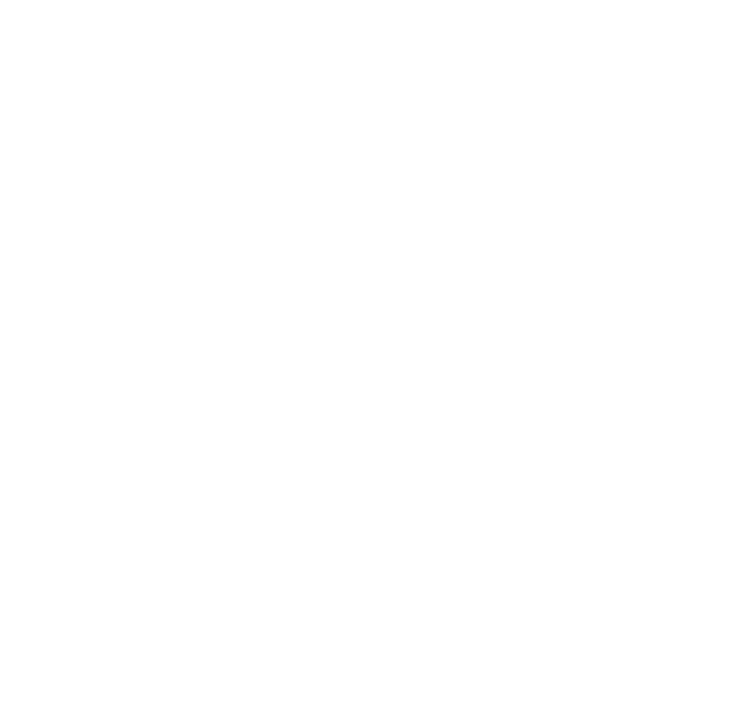 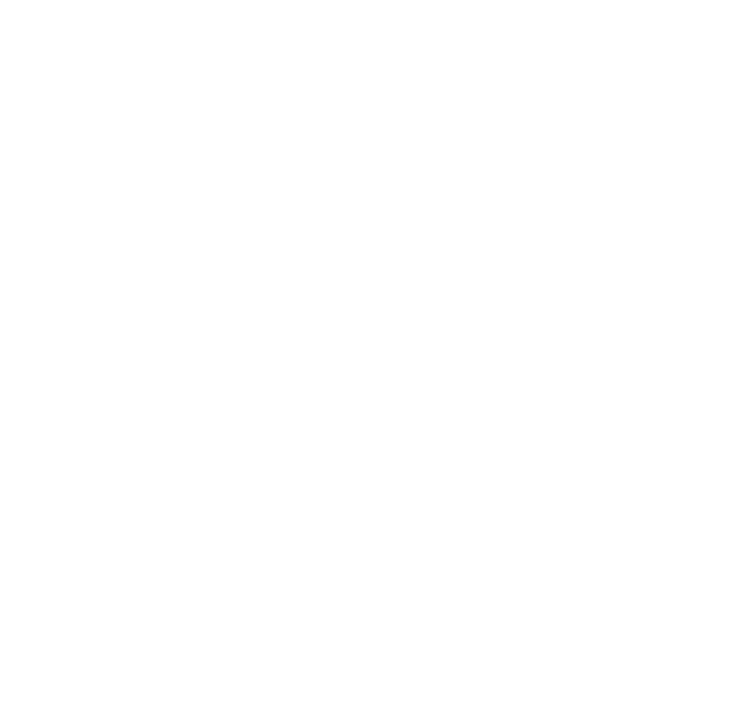 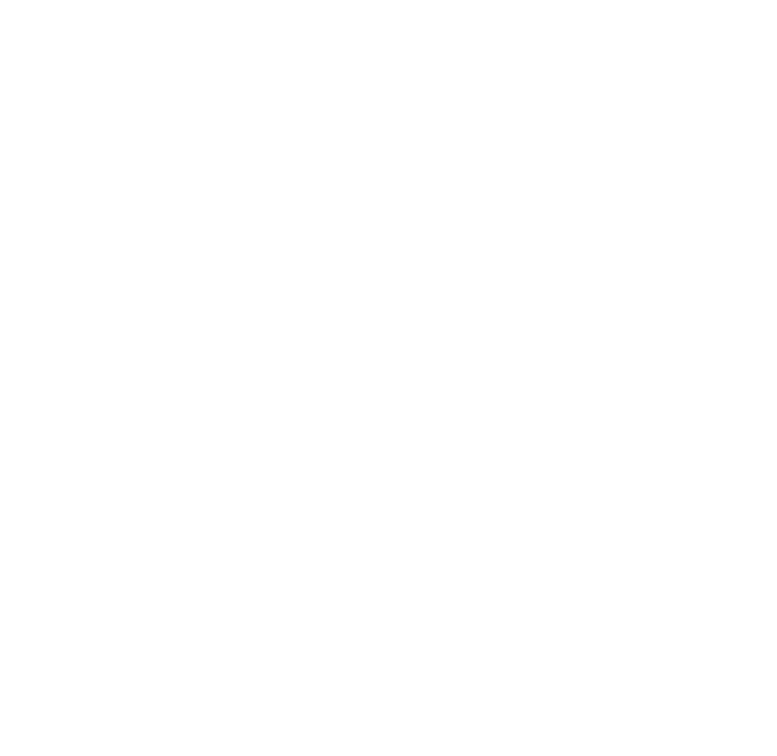 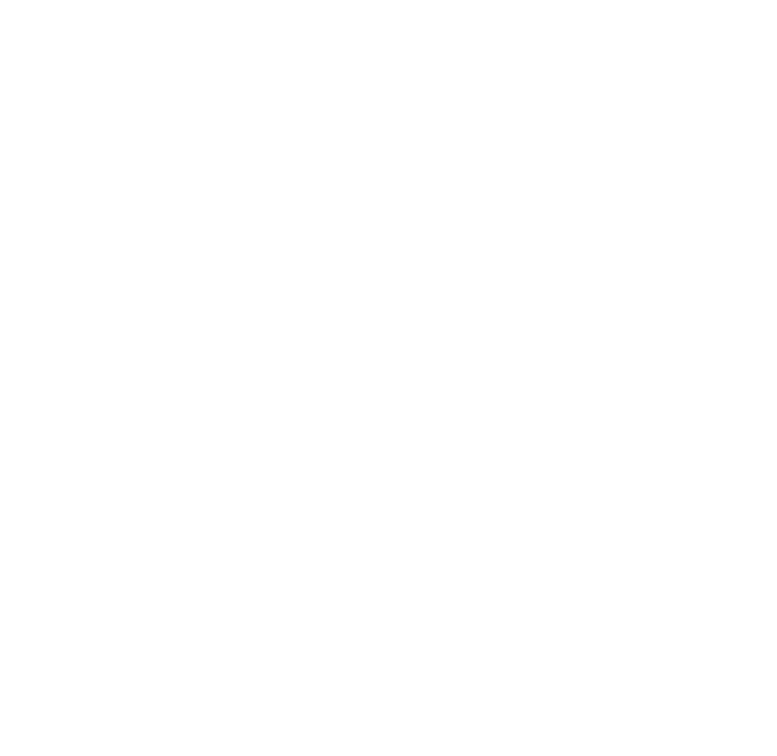 LA BIOMÍMESIS
LA BIOFILIA
PRESENTAN:
El amor apasionado de la vida a todo lo que está vivo.  La naturaleza como modelo.
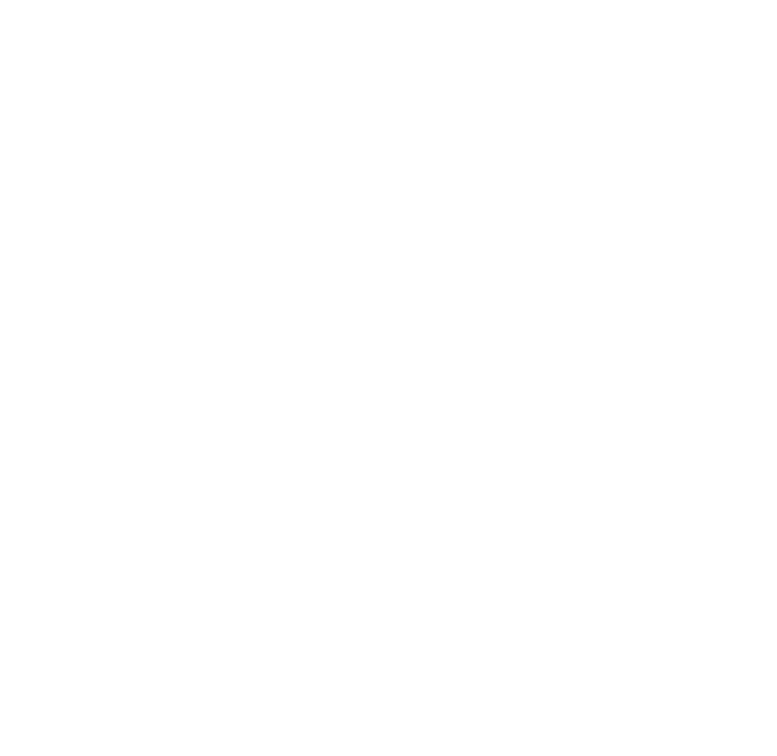 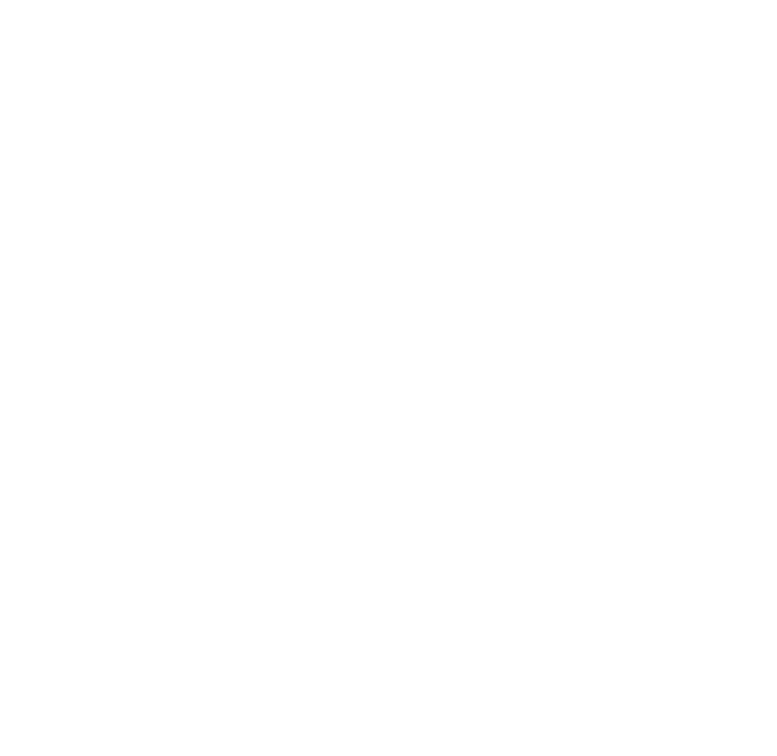 LA BIOMÍMESIS
LA BIOFILIA
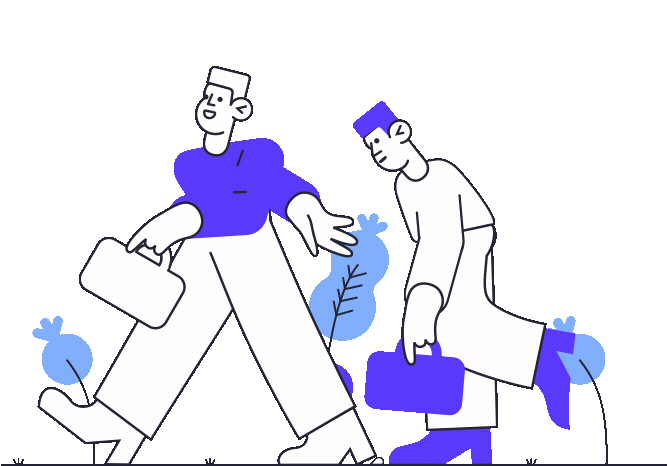 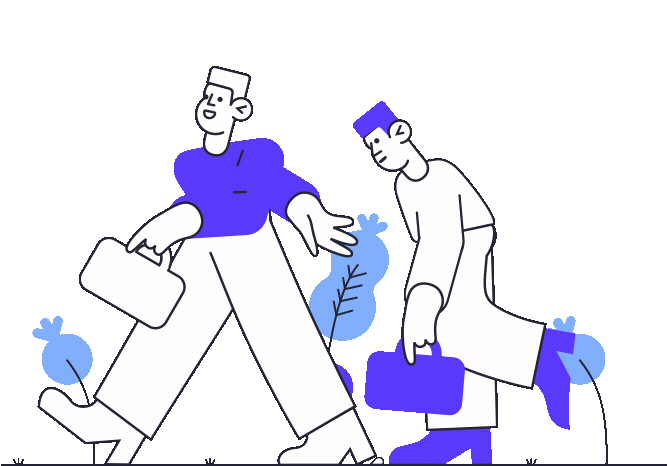 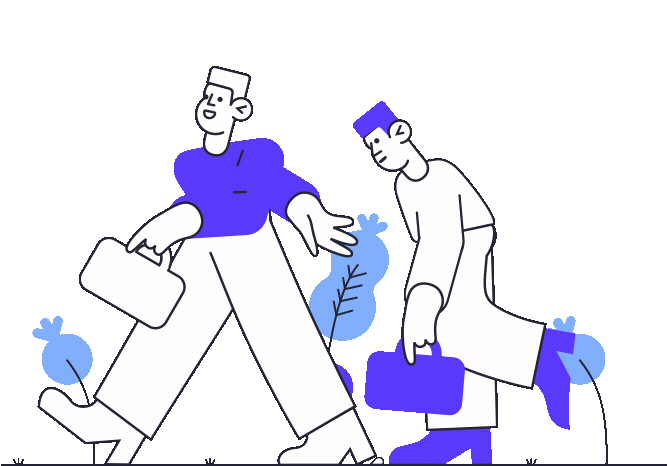 SÍNTESIS
RURURBANO Y BIOFILIA
OBJETIVO
“RURALIDAD BIOFÍLICA”
RURURBANO
BIOFILIA
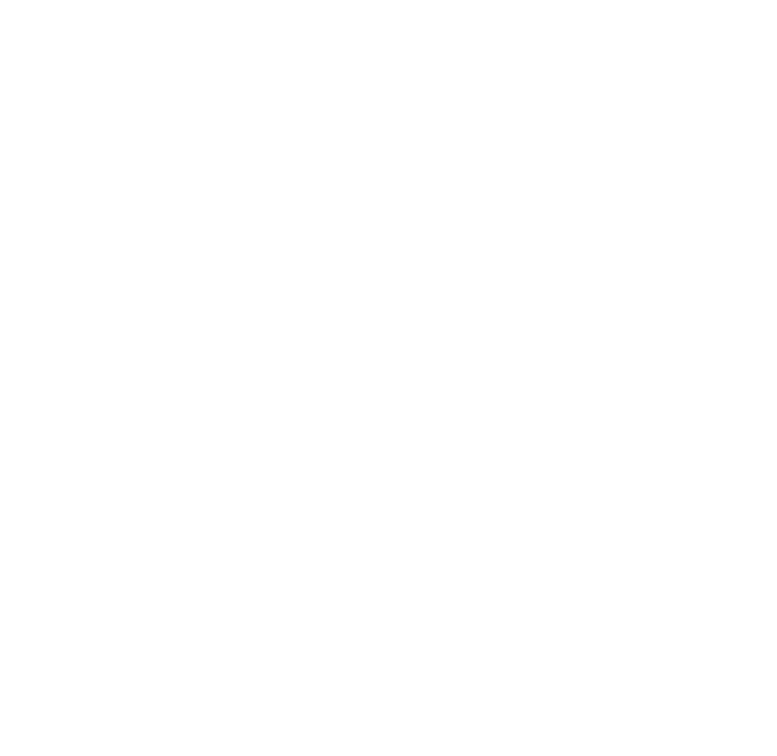 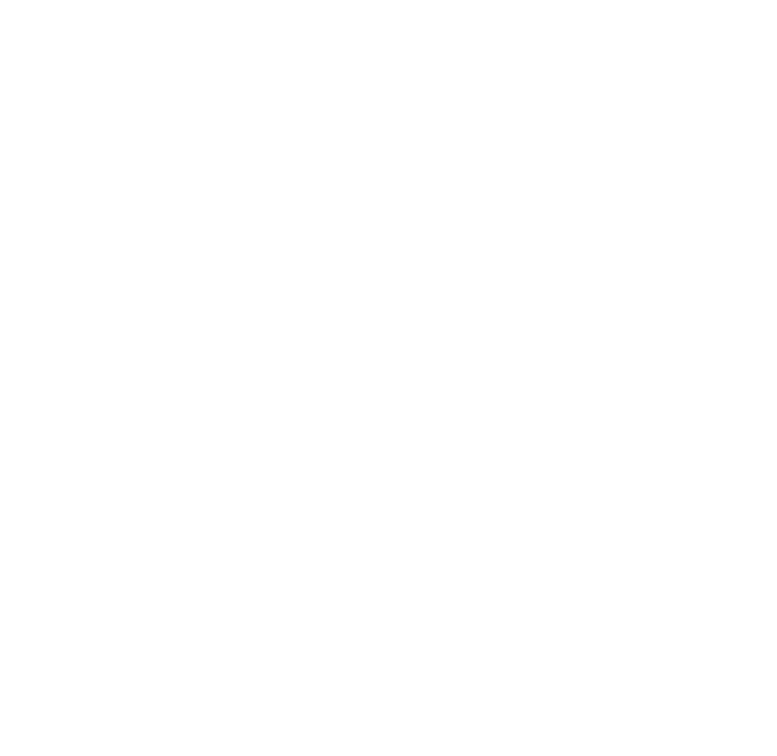 DELIMITAR
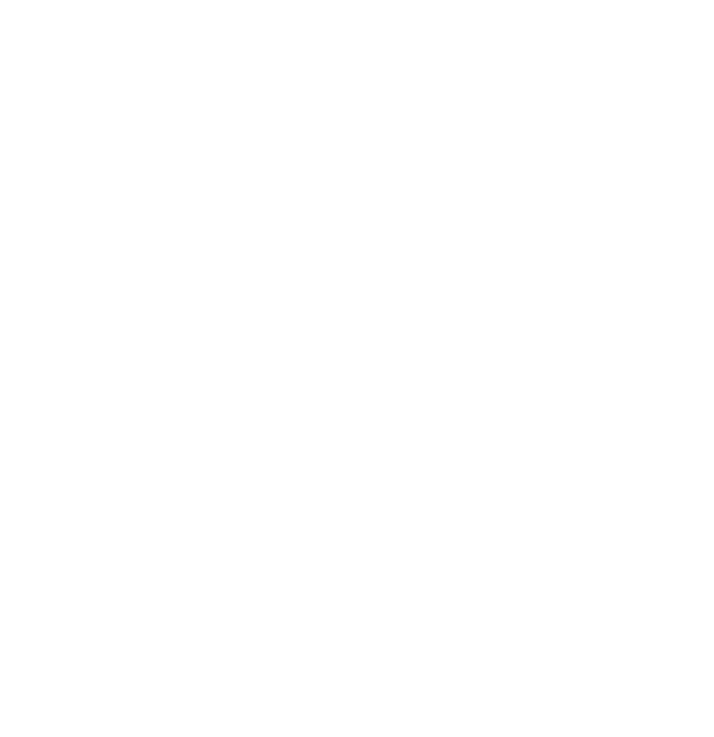 RECUPERAR
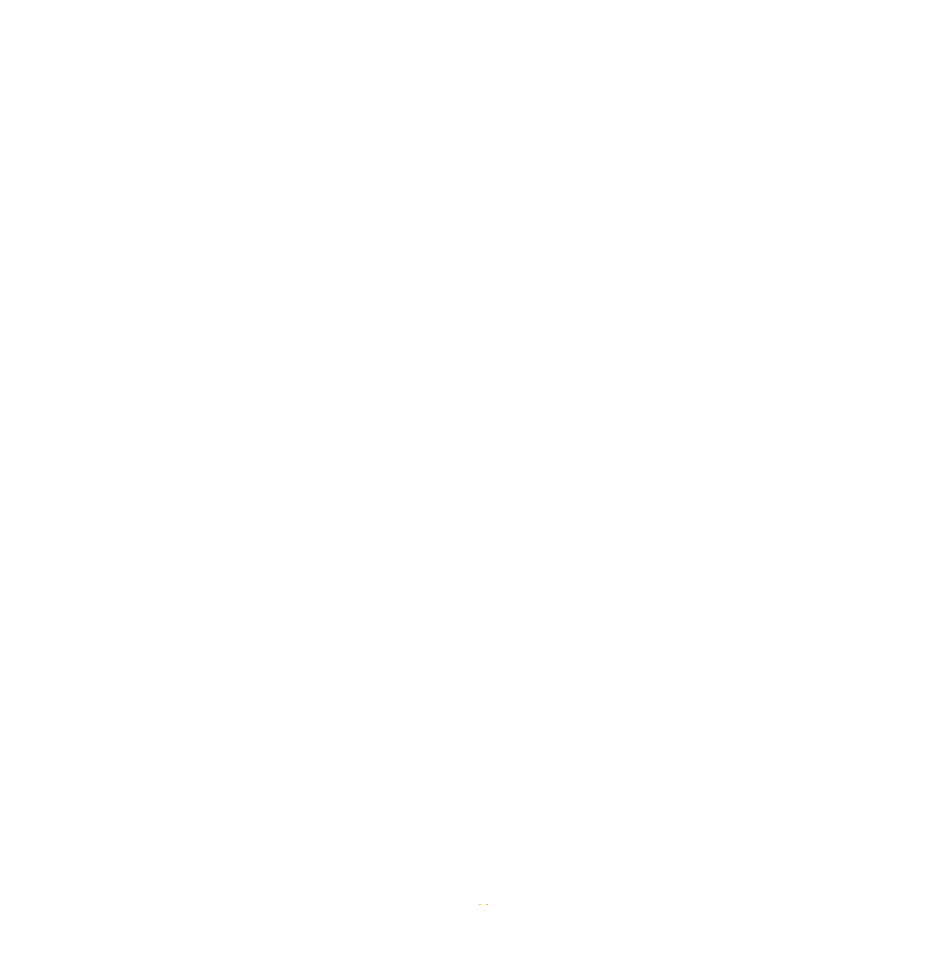 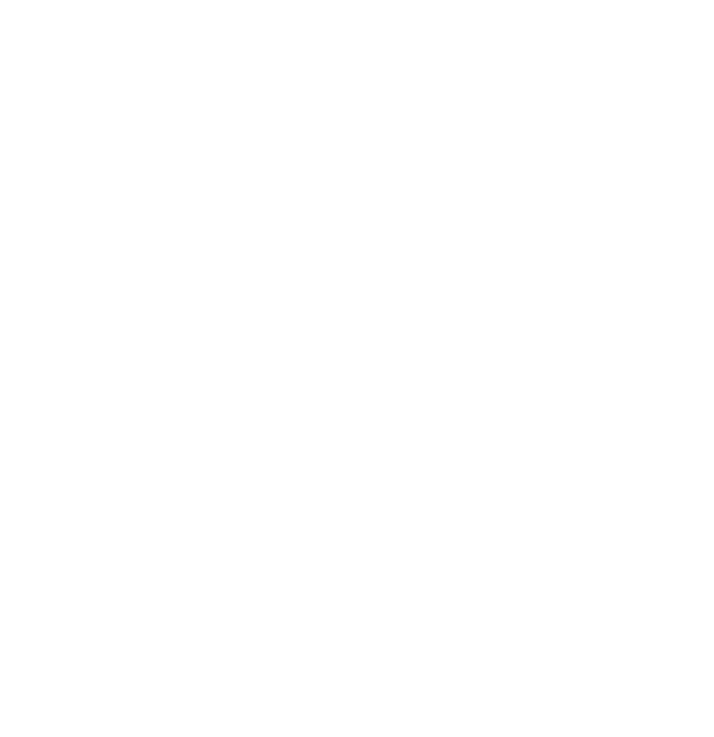 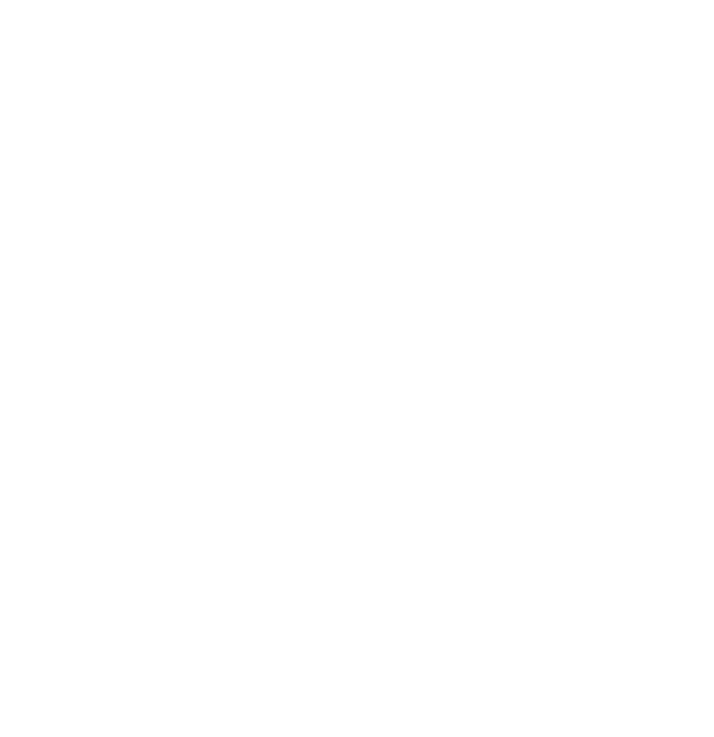 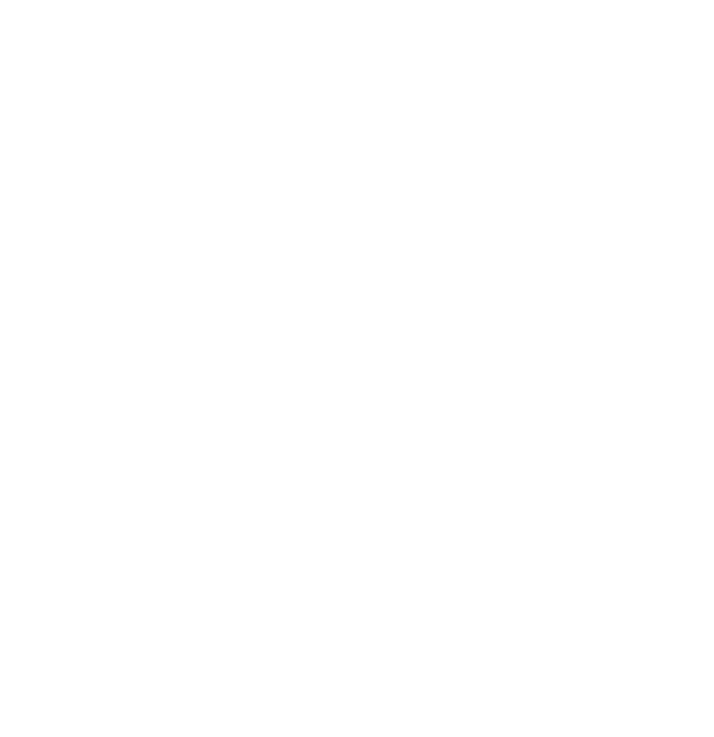 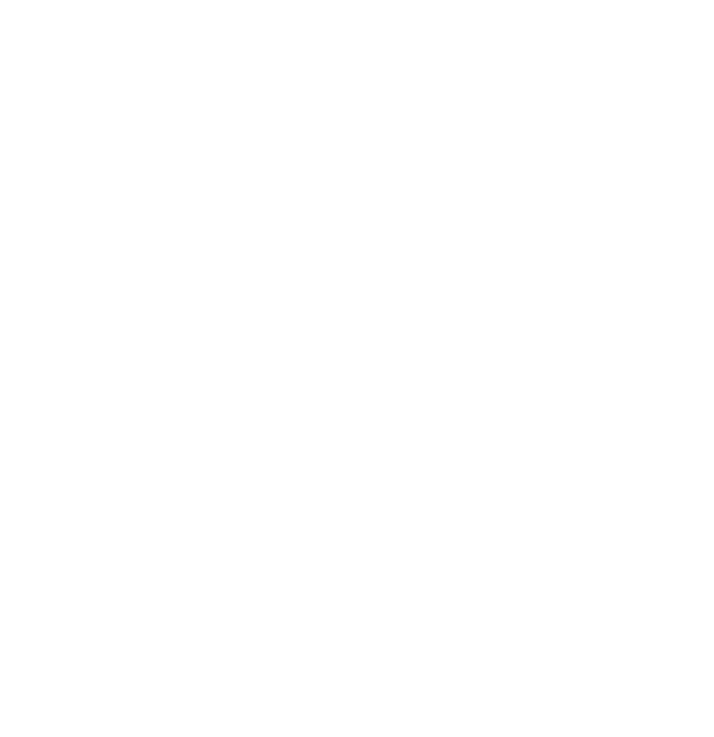 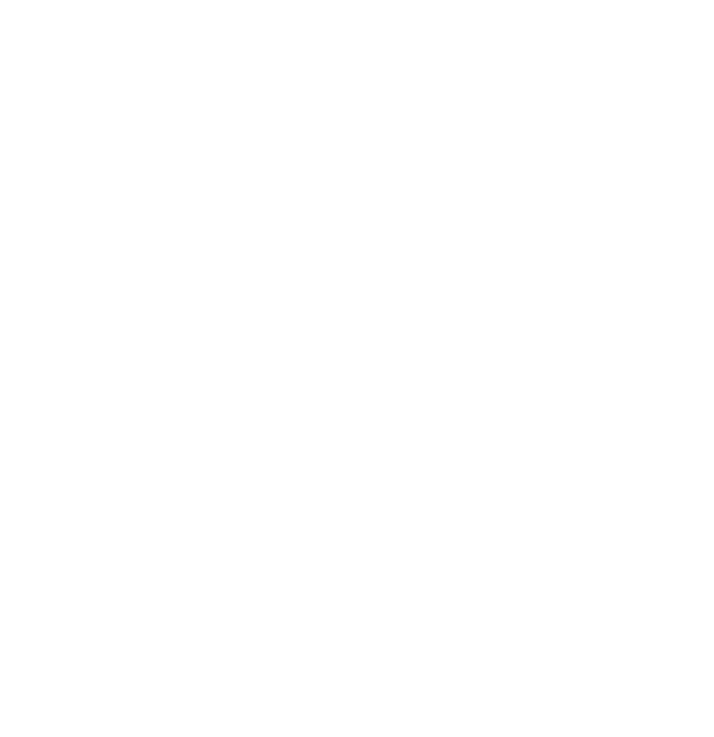 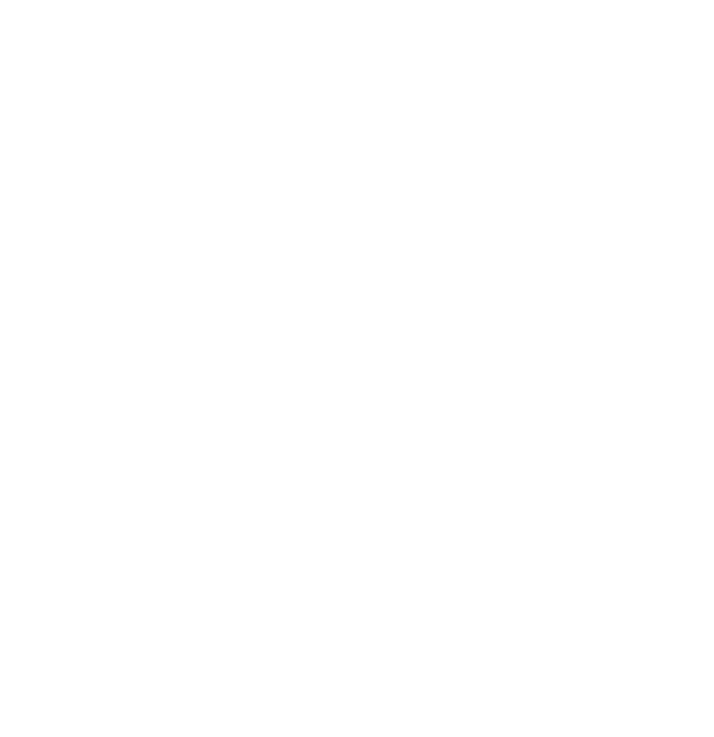 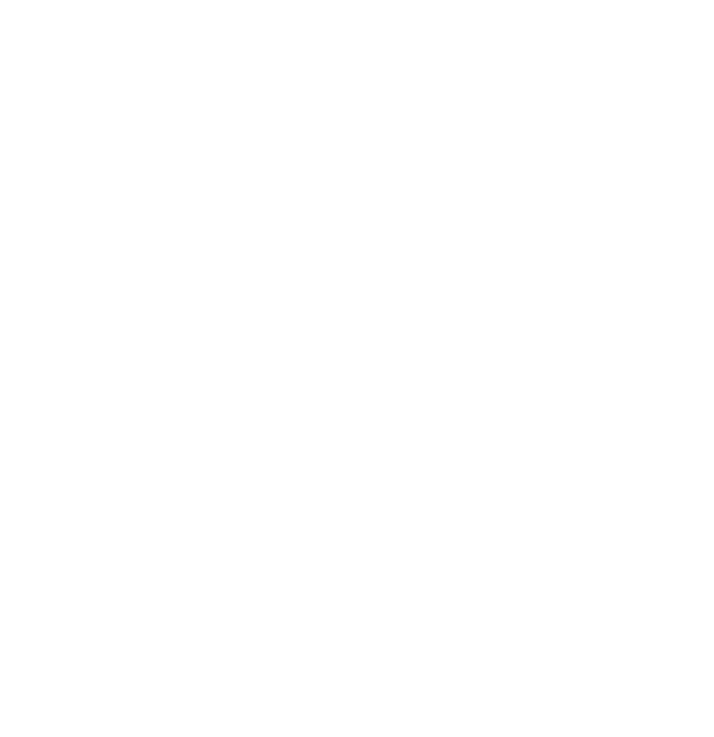 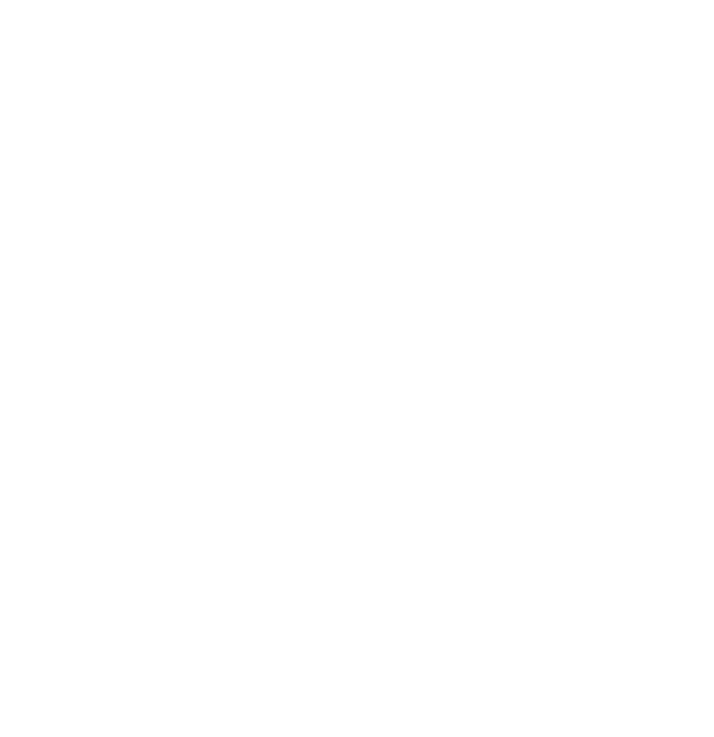 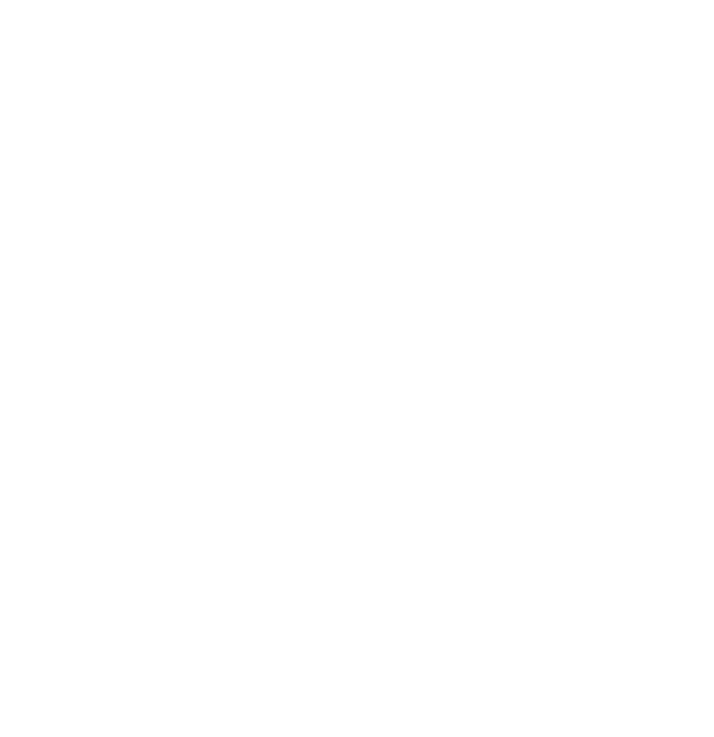 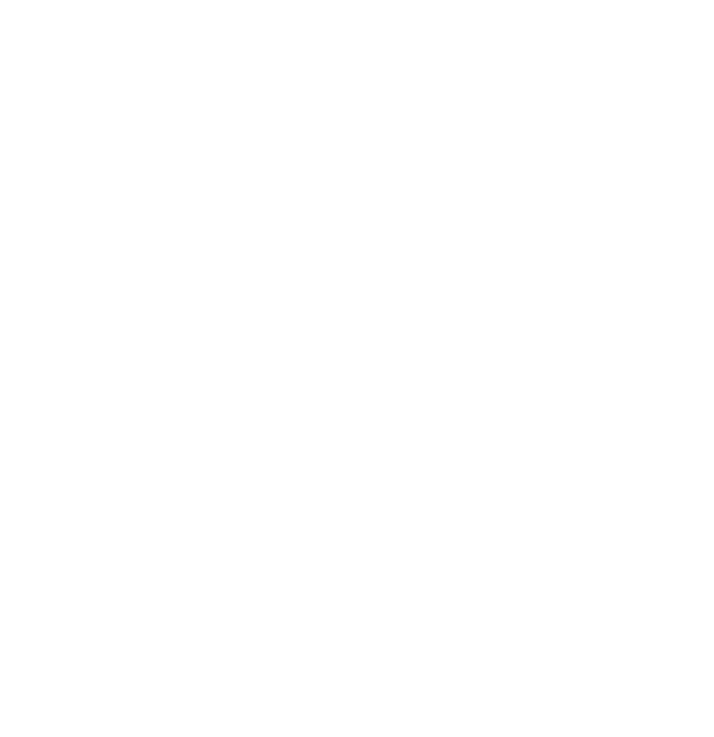 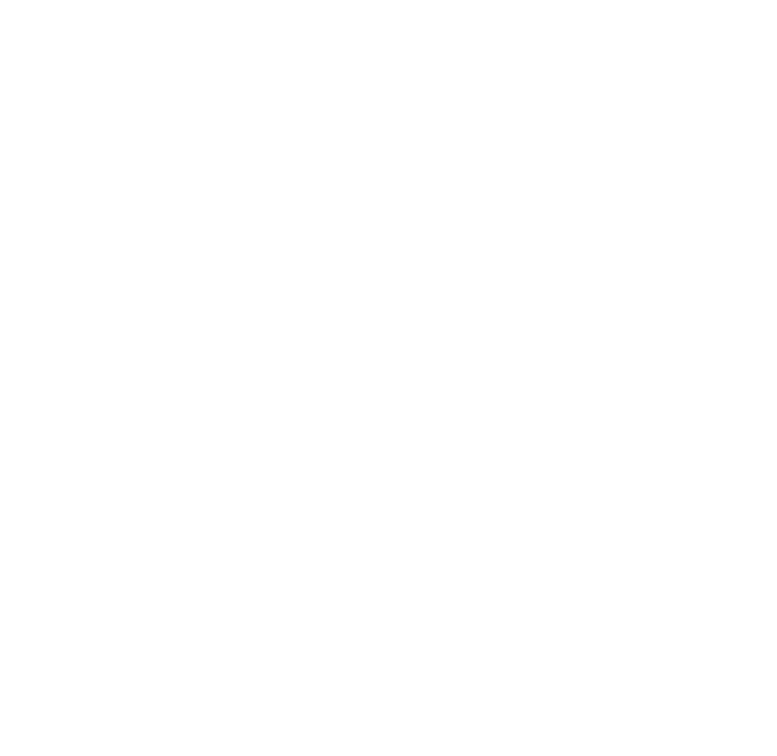 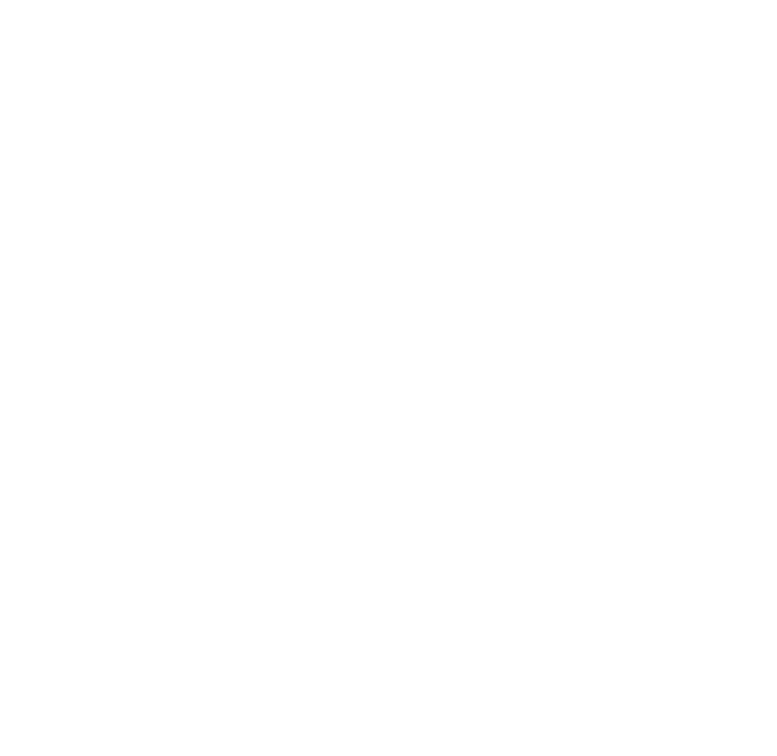 BIOFILIA
+ BIOMÍMESIS
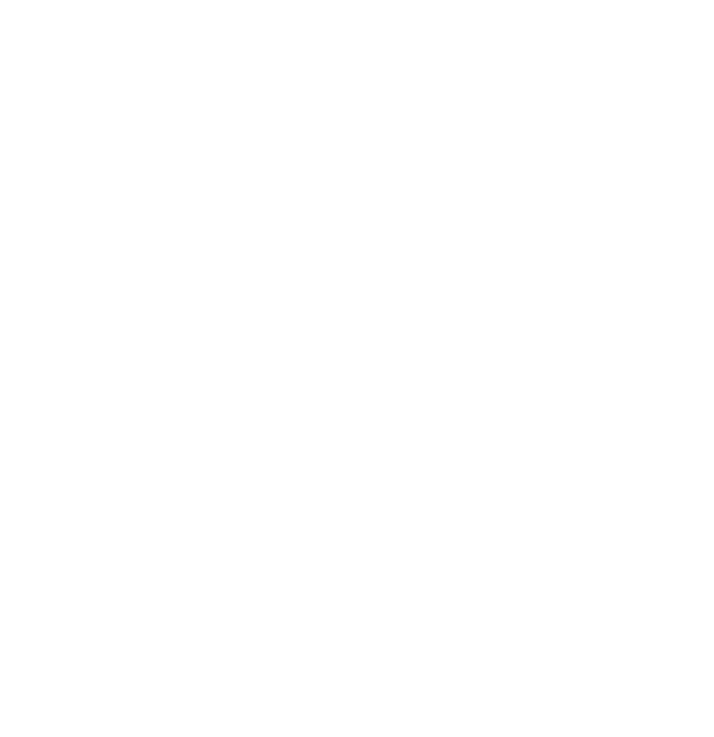 SBN
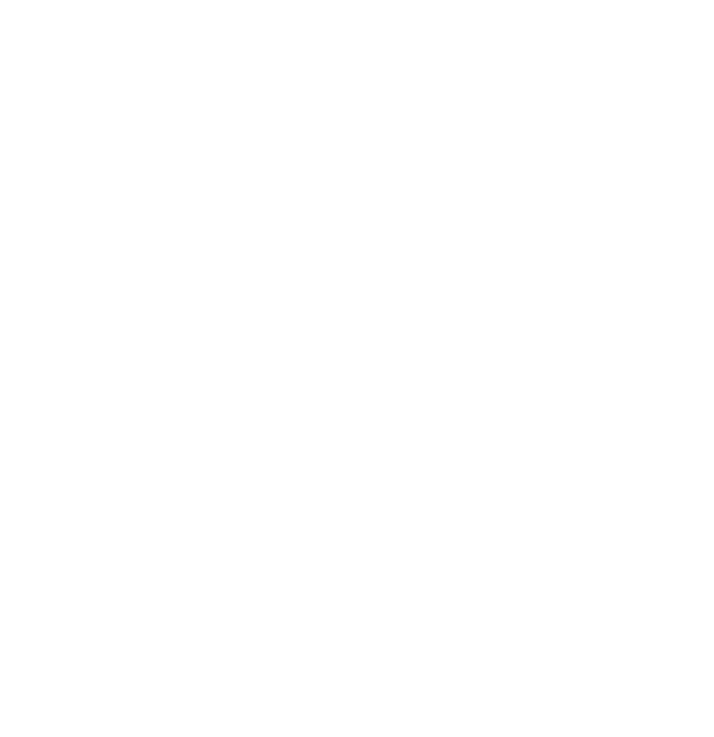 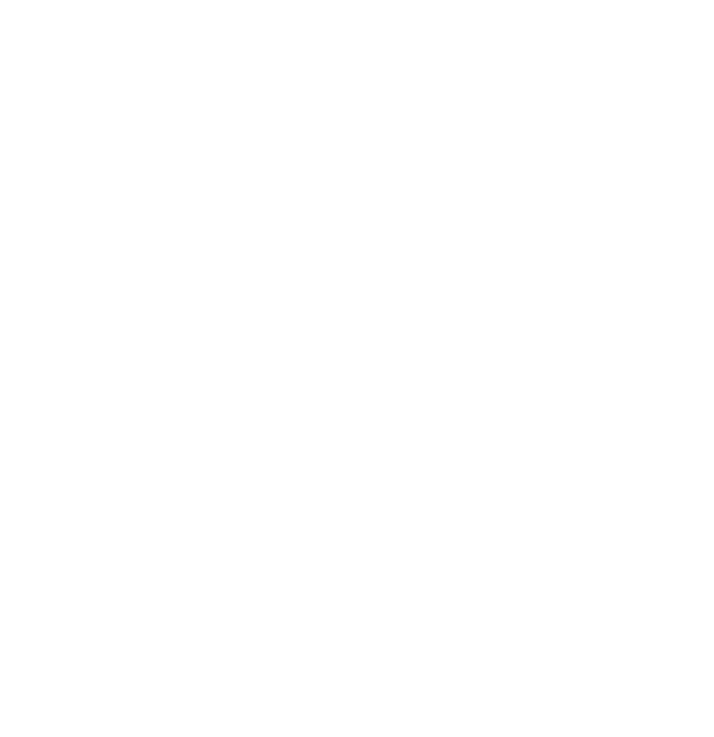 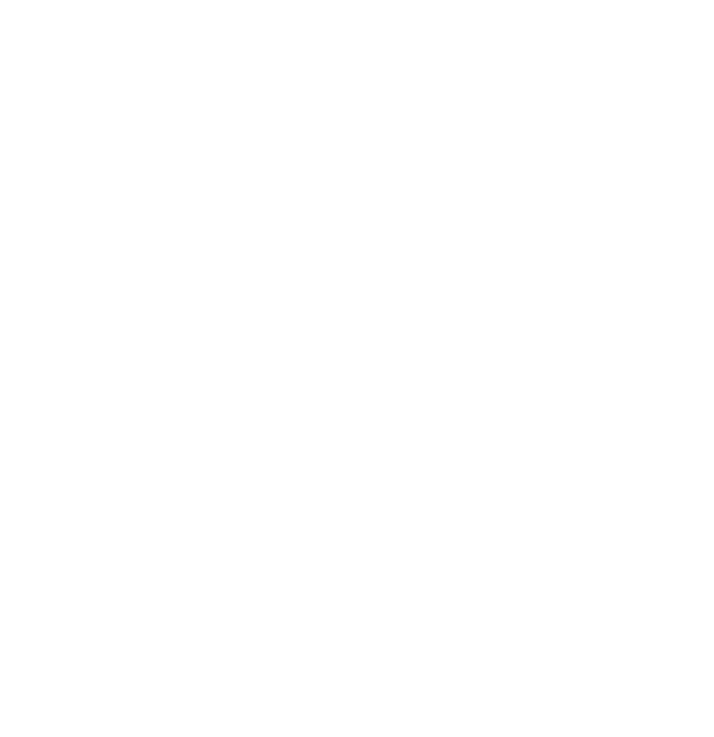 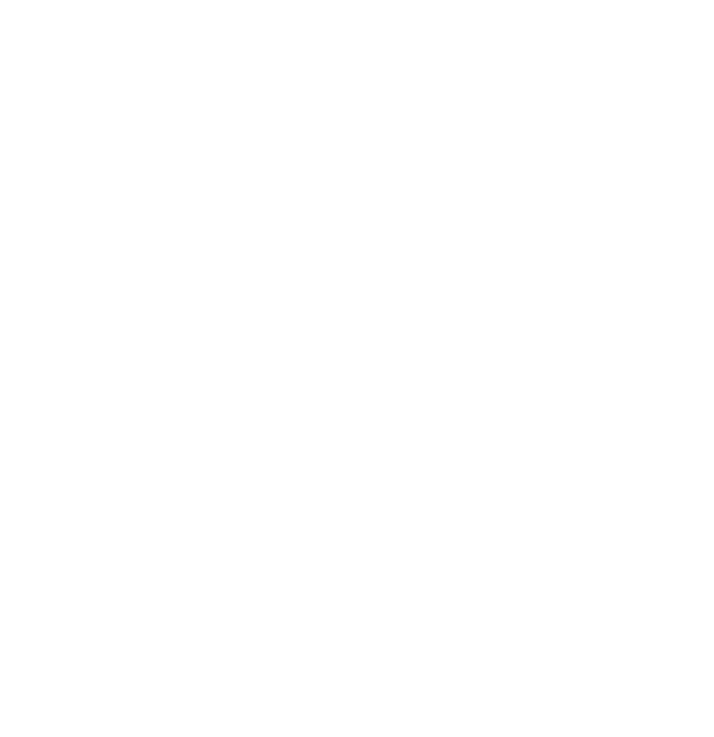 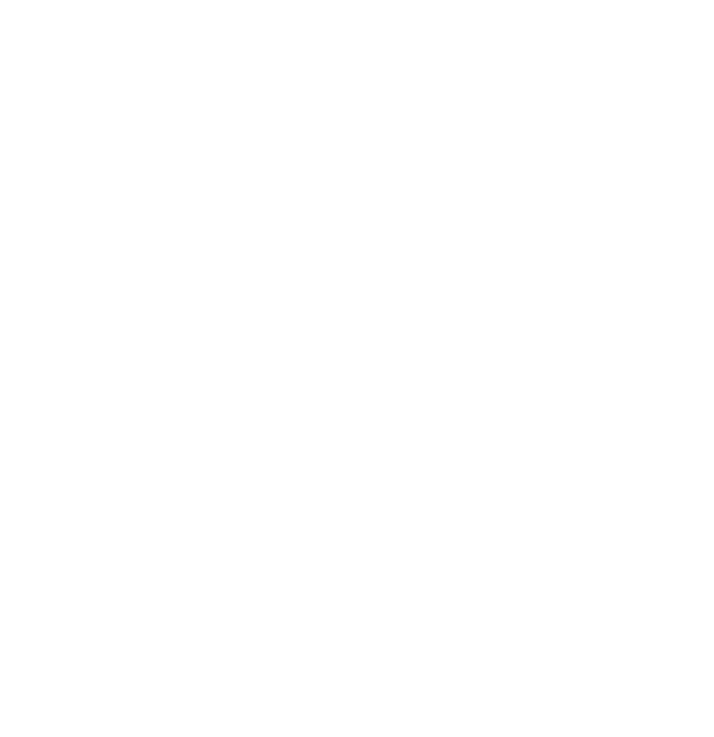 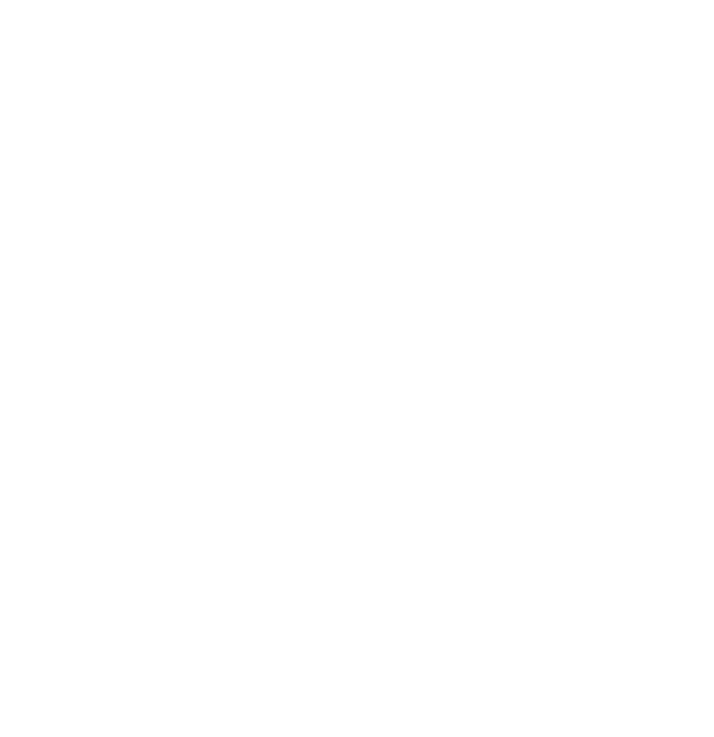 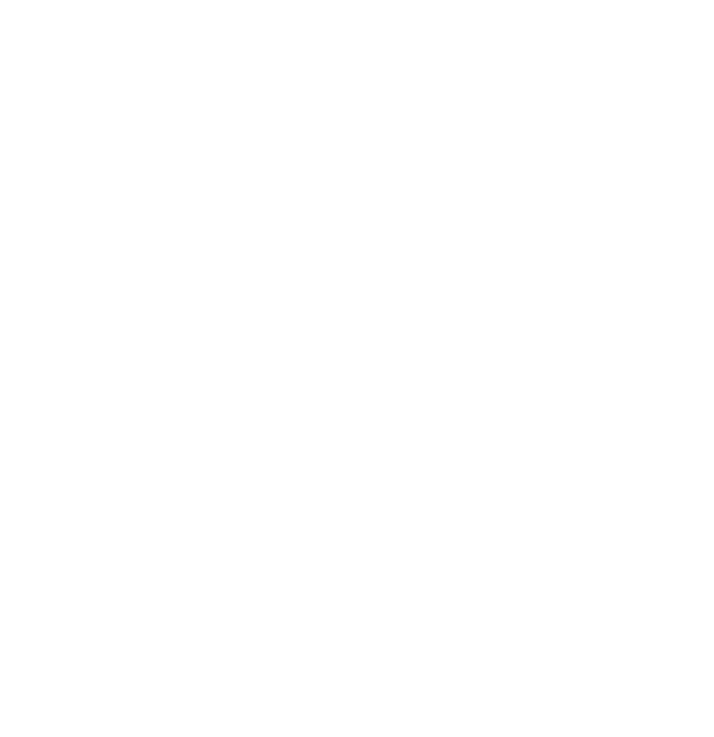 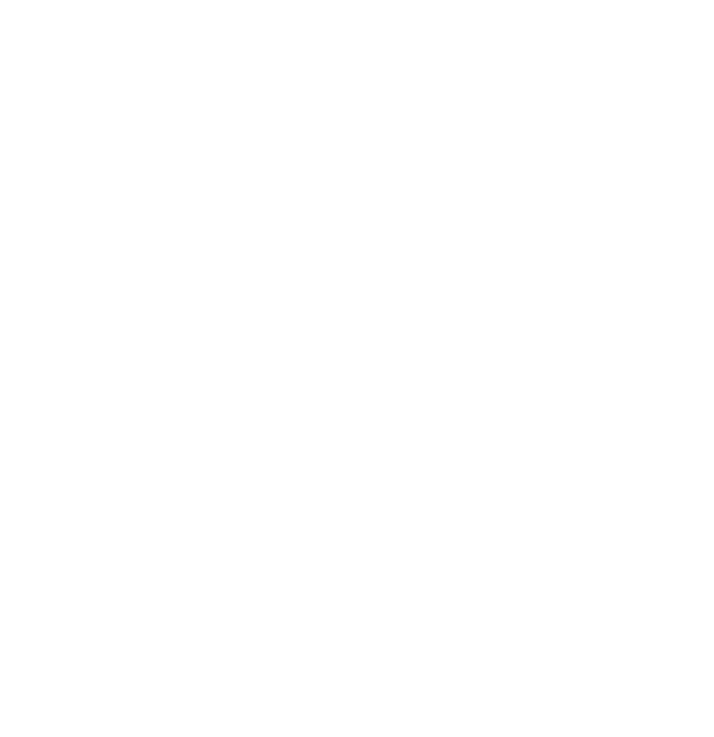 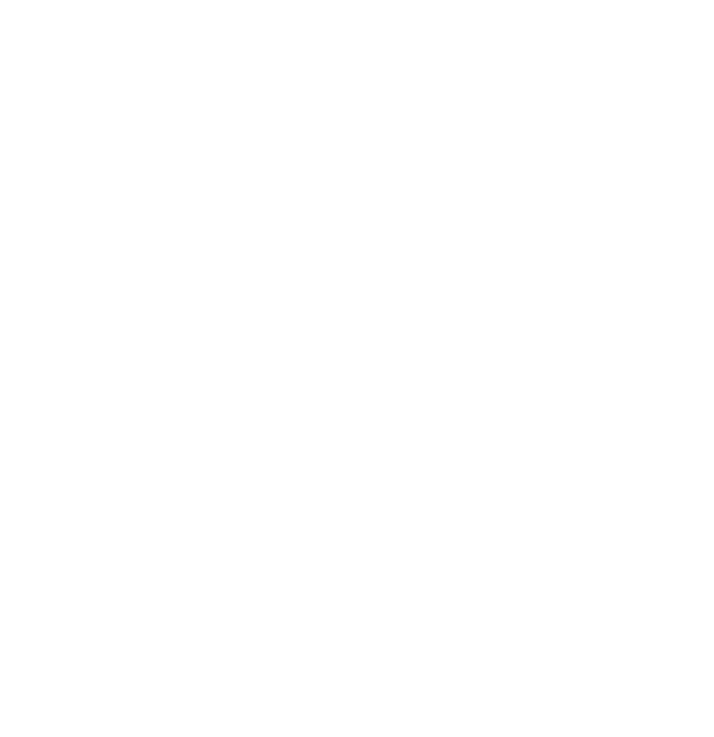 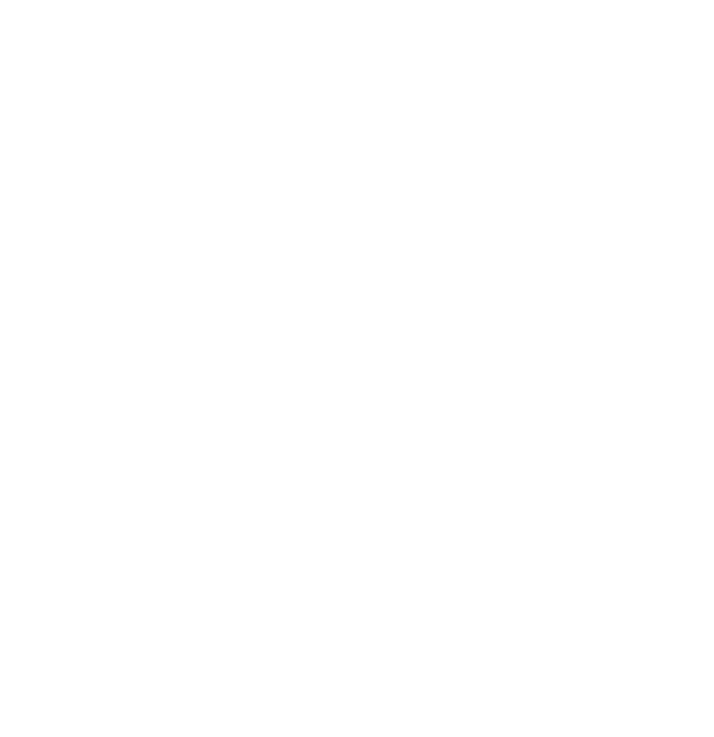 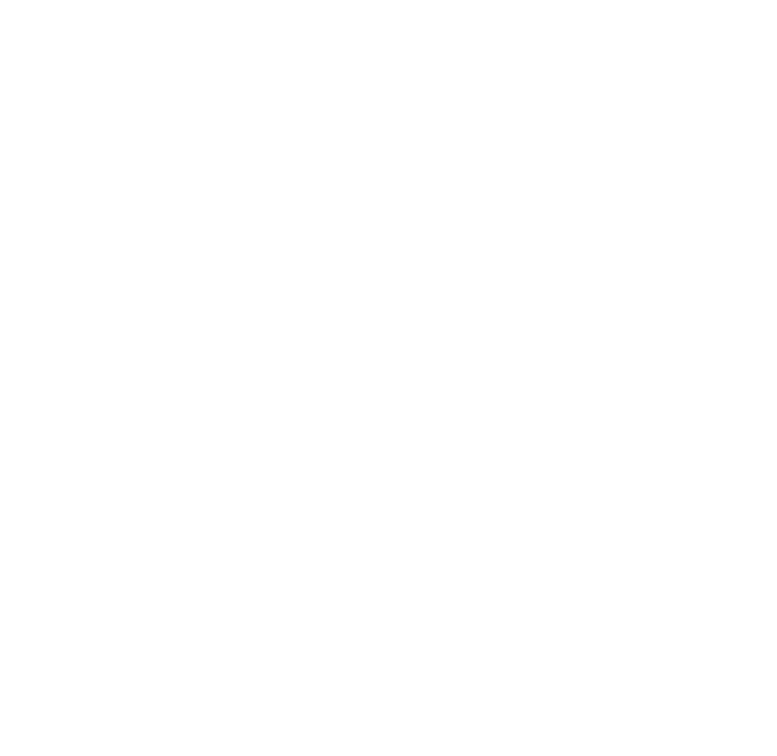 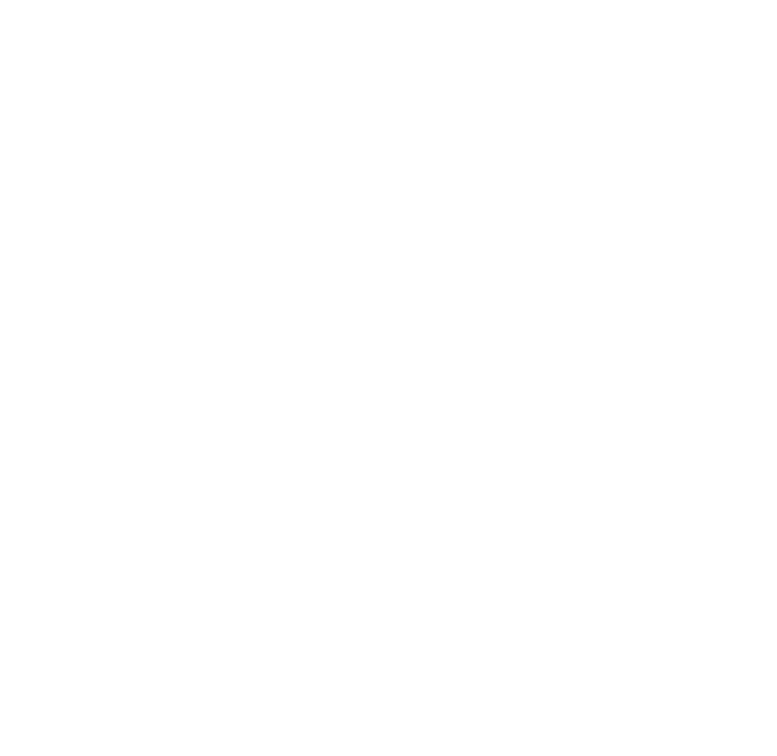 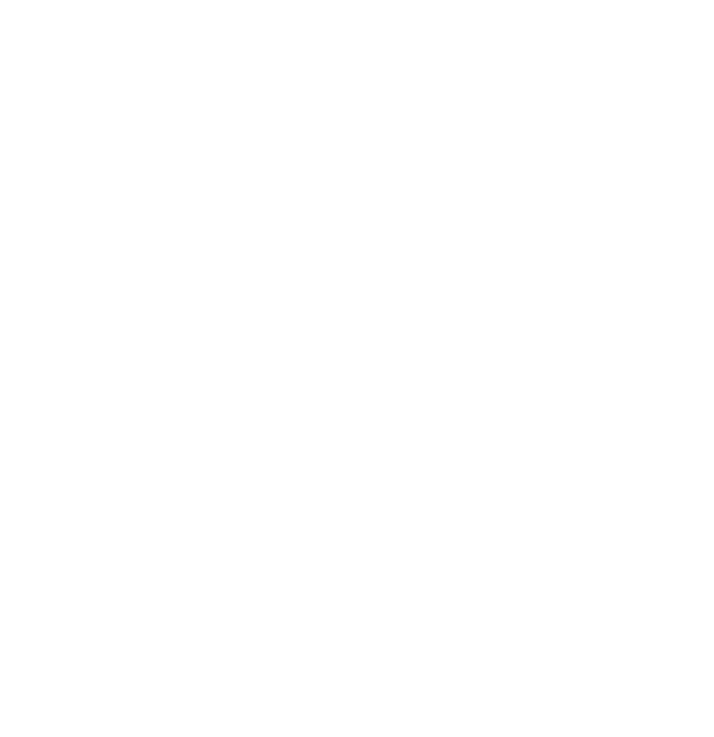 RESILIENTE
SOSTENIBLE
HITOS EN LA METODOLOGÍA DE ESTUDIO
IDENTIFICACIÓN  DEL SISTEMA RURURBANO
CARACTERIZACIÓN DE LA IV RURURBANA
DINÁMICAS BIOFÍLICAS Y BIOMIMÉTICAS
SISTEMA RURAL
SISTEMA URBANO
IDENTIFICACIÓN  DEL SISTEMA RURURBANO
1. IDENTIFICACIÓN
Composición territorial
Categorías de suelos
Usos predominantes
y obsoletos
SISTEMA NATURAL
SISTEMA RURURBANO
2. ACTIVIDAD AGRARIA
El sector agrario como elemento identitario
Imbricación suelo urbano consolidado y suelo rústico agrario
3. ÁREAS IMPRODUCTIVAS
Presencia de bolsas de suelo rústico agrario en desuso
Sector primerio suplantado por actividades urbanas
SISTEMA RURAL
SISTEMA URBANO
SISTEMA NATURAL
Elementos Naturales
CARACTERIZACIÓN DE LA IV RURURBANA
Identificar y conservar los nodos conectores
Nuevos elementos que completen la red existente
Barrancos, balsas o parques inundables
Estado de biodiversidad
Elementos Rurales
Parcelas en uso agrícola
Red hídrica
Red de senderos y vías pecuarias
Infraestructuras agrícolas
Terrenos agrícolas patrimoniales
Espacios vacíos y degradados
Elementos Urbanos
Zonas verdes públicas, parques urbanos
Arbolado urbanos, setos, arbustos, etc.
Infraestructuras lineales
Zonas verdes privadas  y huertos urbanos.
Espacios abiertos urbanos y periurbanos
Vías verdes y ciclistas
DINÁMICAS BIOFÍLICAS Y BIOMIMÉTICAS
Sistema verde interdependiente
Aumento de la conexión ecológica y de la biodiversidad. Red ambiental
Fomentar la permeabilidad de los suelos. Implantar sistemas drenantes (SUDS)
Promover edificaciones sostenibles y biofílicas
Impulsar la economía circular y sostenible
Malla de huertos urbanos y restauración del suelo
Mejora de la habitabilidad en los espacios públicos (accesibilidad, sombras, confort, etc).
Aumento de los servicios ecosistémicos
DESARROLLO DE ESTRATEGIA
LOCALIZACIÓN EN CANDELARIA, TENERIFE
CONFIGURACIÓN TERRITORIAL Y URBANÍSTICA DE CANDELARIA
CASUÍSTICA DE LOS NÚCLEOS URBANOS
Configuración territorial fragmentada. Existen tres tipos de núcleos urbanos:
Sistema Rururbano
Núcleos Medianía Alta
Sistema Periurbano 
Núcleos entre TF28 - Autopista
Sistema Urbano
Núcleos Candelaria Costa
ELEMENTOS DE IV EXISTENTE EN LOS NÚCLEOS DE “MEDIANÍA ALTA”
ESTADO ACTUAL DE LOS ELEMENTOS URBANOS
PGO zonas verdes y espacios libres - categorías
ZV
PU
AP
PZ
EL
P
Se observan las siguientes deficiencias en los elementos urbanos existentes:
Poca conexión vegetada entre los EL (alto índice de fragmentación).
Los barrancos pierden el valor natural   por encontrarse sellados o  en mal estado.
Poca vegetación.Escasas zonas de sombra. Presencia de especies exóticas.
La infraestructura gris
como barrera ecológica y de la biodiversidad urbana.
Las ZV ejecutadas presentan suelos muy sellados.
Poca movilidad urbana sostenible. 
Alta presencia del vehículo motorizado.
CORREDORES PAISAJÍSTICOS URBANOS
Vías y cinturones verdes.
Elementos artificiales
Corredores paisajísticos existentes en Candelaria
ESTRATEGIAS CONCEPTUALES EN LOS NÚCLEOS DE CANDELARIA
A TENER EN CUENTA
CONFIGURACIÓN DEL S.U. DE CANDELARIA
IV ESTADO ACTUAL
IV PP. RENATURALIZACIÓN
Un estudio liderado por ISGlobal analiza la relación entre la salud mental y la regla de los espacios verdes 3-30-300 en Barcelona.
IV Actual

Núcleos tradicionales compactos
Malla Intersticial difusa. 
ZV encorsetadas. 
Falta conexión IV N-R
Escasas ZV y selladas.
PP Renaturalización

Corredores Urbanos. 
Recuperar los SRPA. 
Recuperar Barrancos  
Rediseñar las ZV.
Bioeconomía
¿En qué consiste la regla 3-30-300?
Núcleo Medianía Alta
El "3" (árboles)
IV Actual

Baja densidad
Suelos sin desarrollar. 
Escasa vegetación
Barrancos degradados.
PP Renaturalización

Esponjamientos
Corredores Urbanos. 
Recuperar Barrancos  
Rediseñar las ZV.
Huertos urbanos
Núcleos franja TF28 y Autopista
El "30 %"
Núcleos Costa
IV Actual

Compacidad edificatoria.
Isla de calor
Movilidad dependiente vehículo
Falta de confort 
Escasa vegetación
Excesivo sellado
Barrancos sellados 
Riesgos por inundación
PP Renaturalización

Rediseñar ZV. 
Vegetar los corredores 
urbanos confort
Potenciar los cruces de barranco. 
Recuperar Barrancos.
Potenciar la avenida y rambla 
Sumidero de carbono
El "300m"
Fuente: www. isglobal.org
ESTRATEGIAS EN LA MEDIANÍA ALTA (SISTEMA RURURBANO)
Estrategia Ámbito Medianía Alta
Estrategia Ámbito TF28-Autopista
Estrategia Ámbito Candelaria Costa
Elementos de IV
Movilidad sostenible
Movilidad sostenible
Movilidad sostenible
Elementos de IV
Elementos de IV
ACCIONES BIOFÍLICAS Y BIOMIMÉTICAS DENTRO DEL SISTEMA RURURBANO
Potenciar los cruces de barrancos con sistema urbano
3. Creación de una malla peatonal renaturalizada
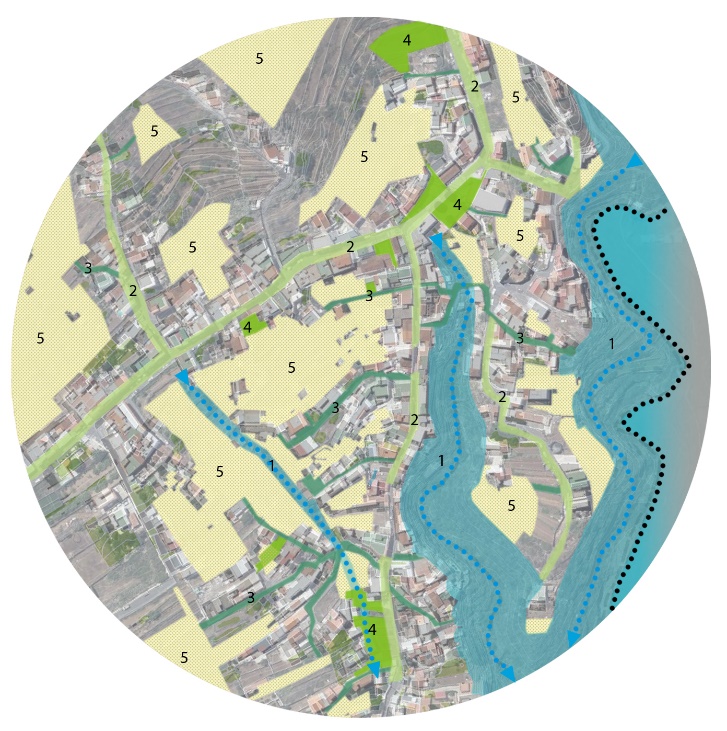 4. Rediseñar zonas verdes
5. Malla agrícola urbana
2. Fomentar la movilidad sostenible
CONCLUSIONES Y REFLEXIONES
ADAPTACIÓN
PERDURABLE
protección suelos
MITIGACIÓN
participación
ecológica
protección de habitats
GOBERNANZA      climática
movilidad sostenible
ecológicos
corredores
recursos hídricos
SbN
ACTIVIDAD AGRARIA
salud
DISPERSO
consumo sostenible
ECOLOGÍA URBANA
BIOFILIA-BIOMÍMESIS
ecosistemas
CONTINUO
producción local
incremento     biodiversidad
conectividad
infraestructura 
verde
ECOTONOS
REGISTRO HUELLA CARBONO
acción climática
PRODUCCIÓN         SOSTENIBLE
“Podrán cortar todas las flores, pero no podrán detener la primavera”
Pablo Neruda